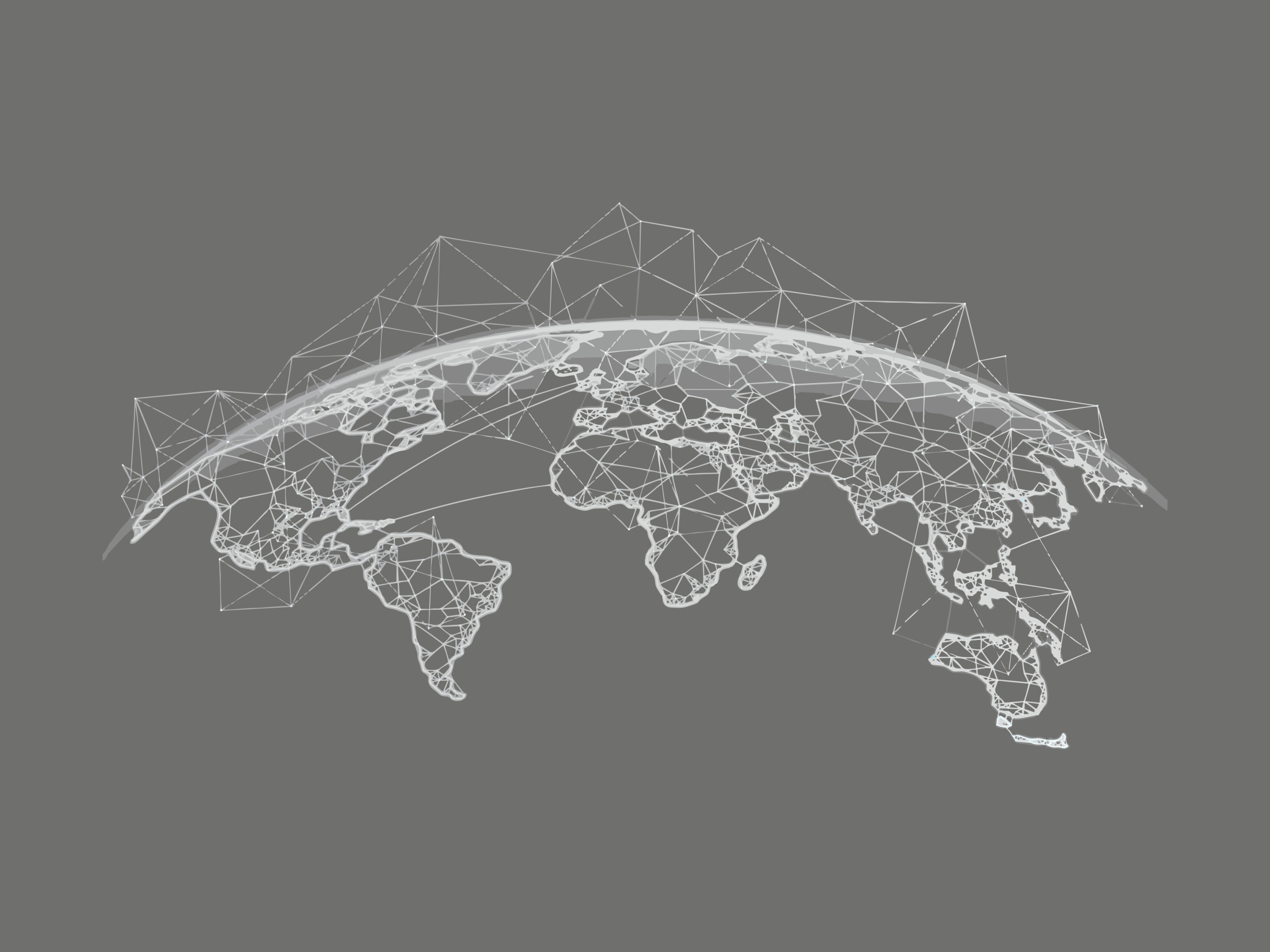 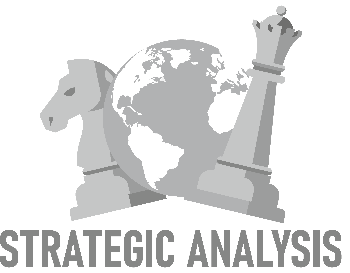 Business opportunities for Armenian SMEs in EUԲիզնես հնարավորություններ Հայաստանի փոքր բիզնեսի համար Եվրոպական ՄիությունումSpring School in Aghveran, Armeniawithin the project: V4 FOR YOUTH ENTREPRENEURSHIP IN THE REGIONS OF ARMENIA
Ján Cingel, CEO & Founder, Strategic Analysis, Slovakia
April 25, 2023
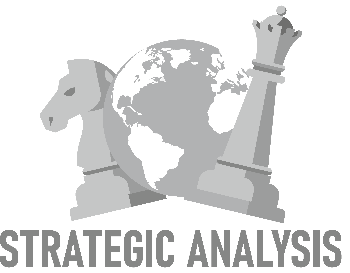 Structure of the Presentation
How to export products to the EU? 
EU – Armenia Economic relations
What is the Single European Market?
What the EU market is interested in and Armenia is producing?
What are the existing barriers for accessing the EU single market for Armenian SMEs?
What are the general standards and quality requirements for exporting to the EU single market?
What are potential strategies for success in the EU single market?
 How to find business partners in the EU? 	
Necessary practical steps for exporting to the EU
2
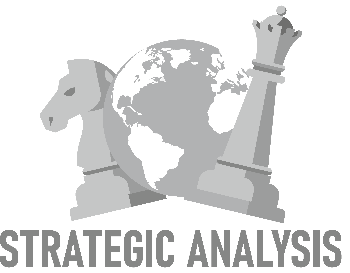 Ice-breaker
Who is who?

Introduce your business in 5 sentences!
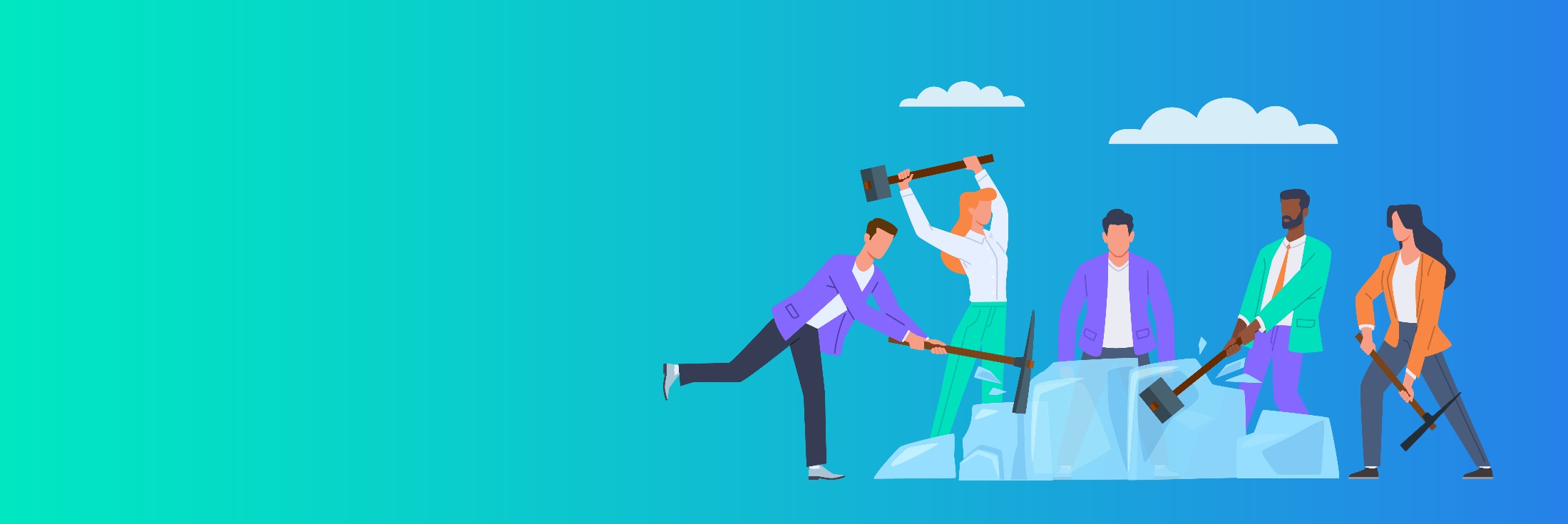 3
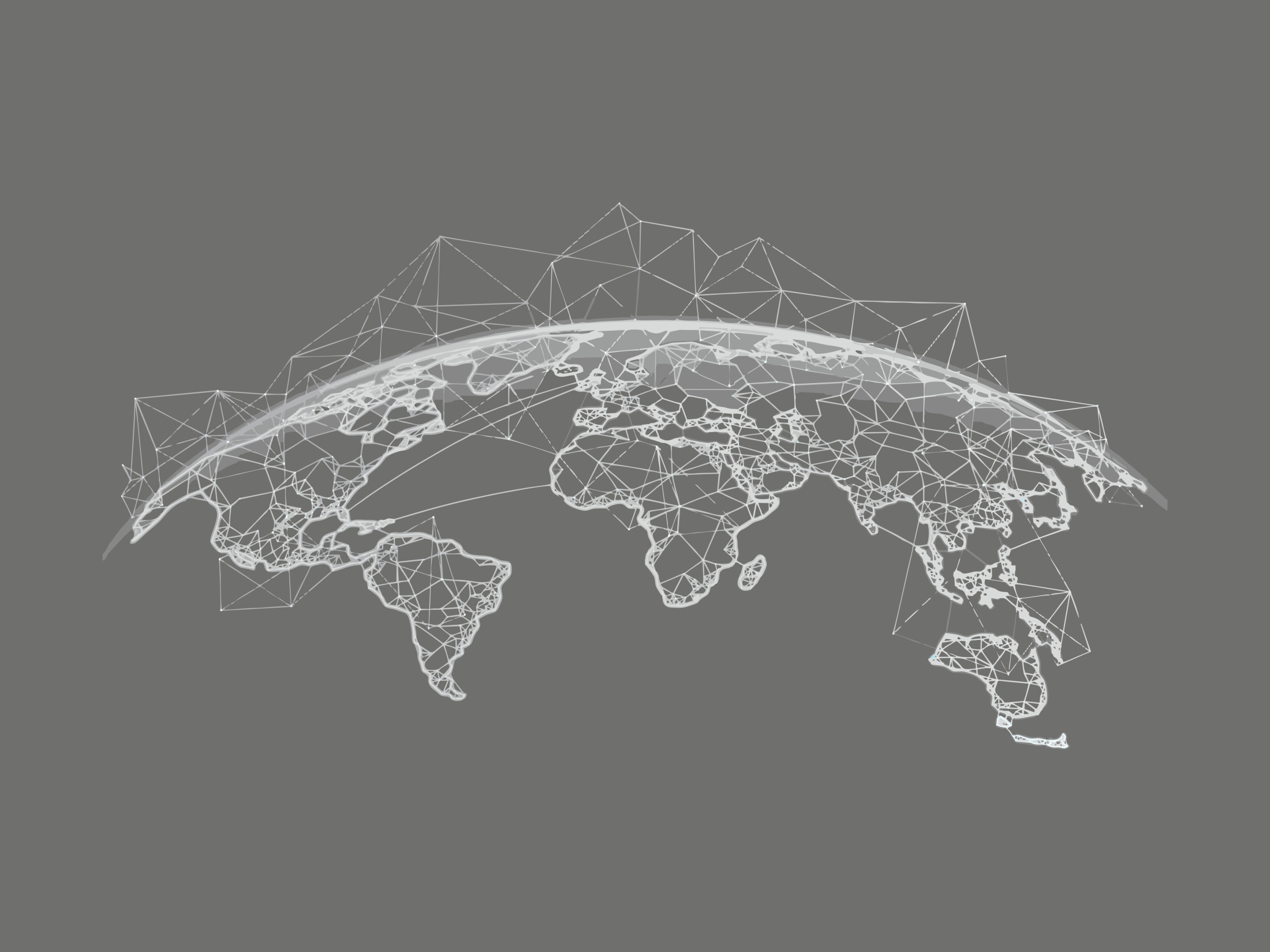 EU – Armenia Economic relations
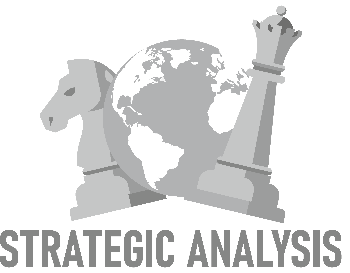 Current EU-Armenia bilateral trade relations are regulated by a Comprehensive and Enhanced Partnership Agreement (CEPA). This agreement has been provisionally applied since June 2018 and formally entered into force on the 1 March 2021.
Title 4: Economic Cooperation – EU’s assistance to develop Armenia’s internal market, harmonisation of quality standards, control, taxation and auditing, agriculture and rural development, consumers’ protection.
Title 6: Trade – export and import restrictions, duties and customs, sanitary and phytosanitary regulations…
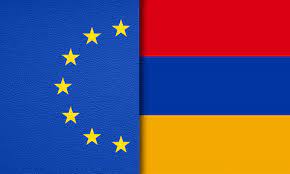 4
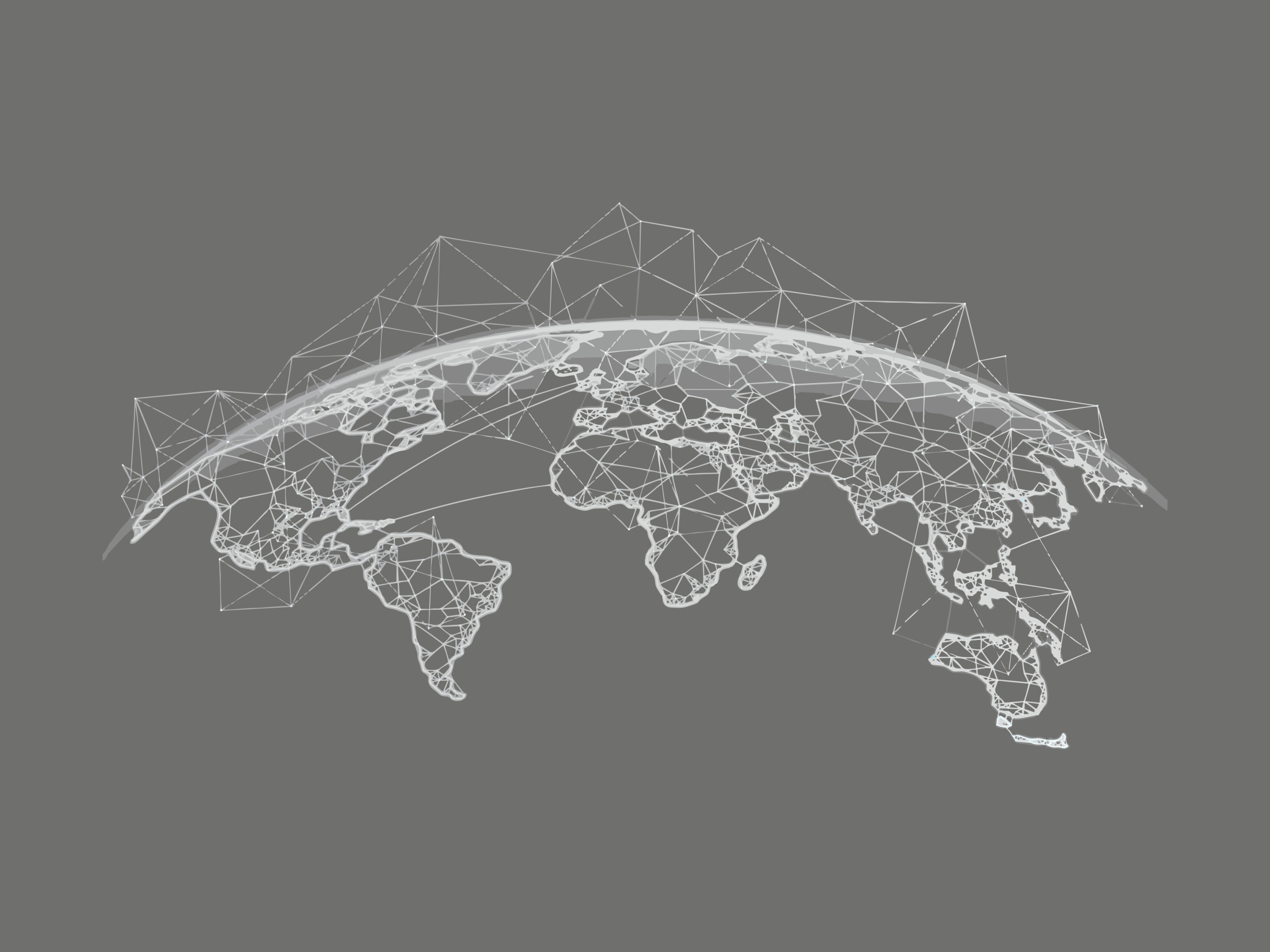 EU – Armenia Economic relations
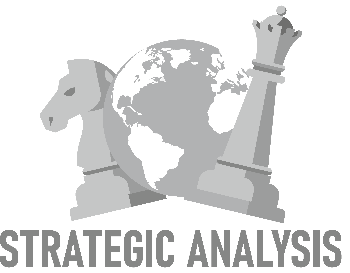 The EU is Armenia's third biggest export market with a 17 % share in total Armenian exports in 2020.
The EU is the second biggest source of Armenian imports with a of 18.6 % share in total Armenian imports.
EU imports from Armenia consist mainly of manufactured goods and articles and crude (inedible) materials, except fuels. .
EU exports to Armenia include mainly machinery and transport equipment , miscellaneous manufactured articles and goods and chemicals and related products.
5
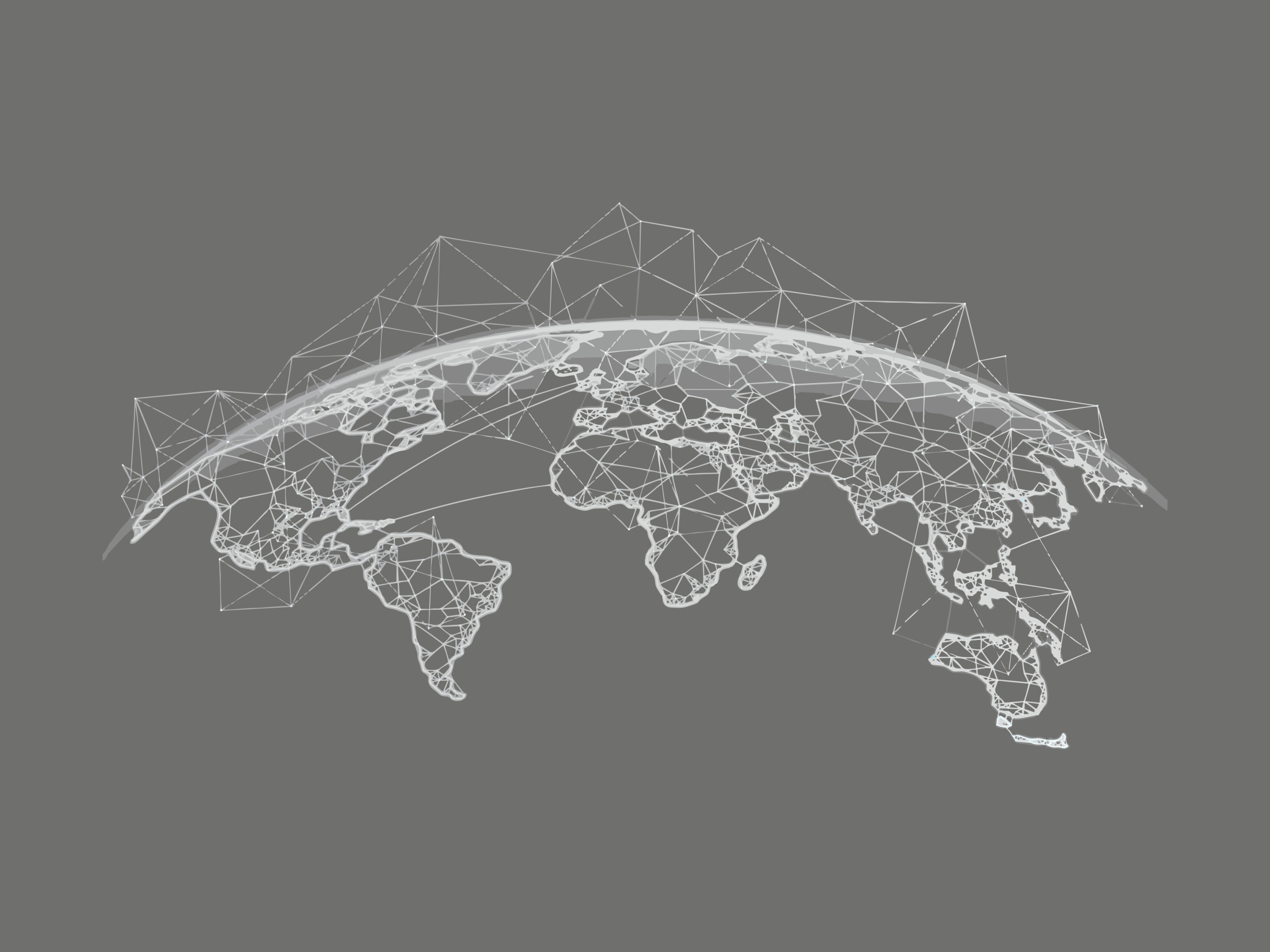 EU – Armenia Economic relations
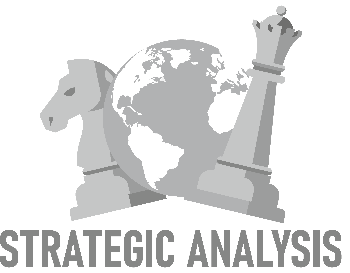 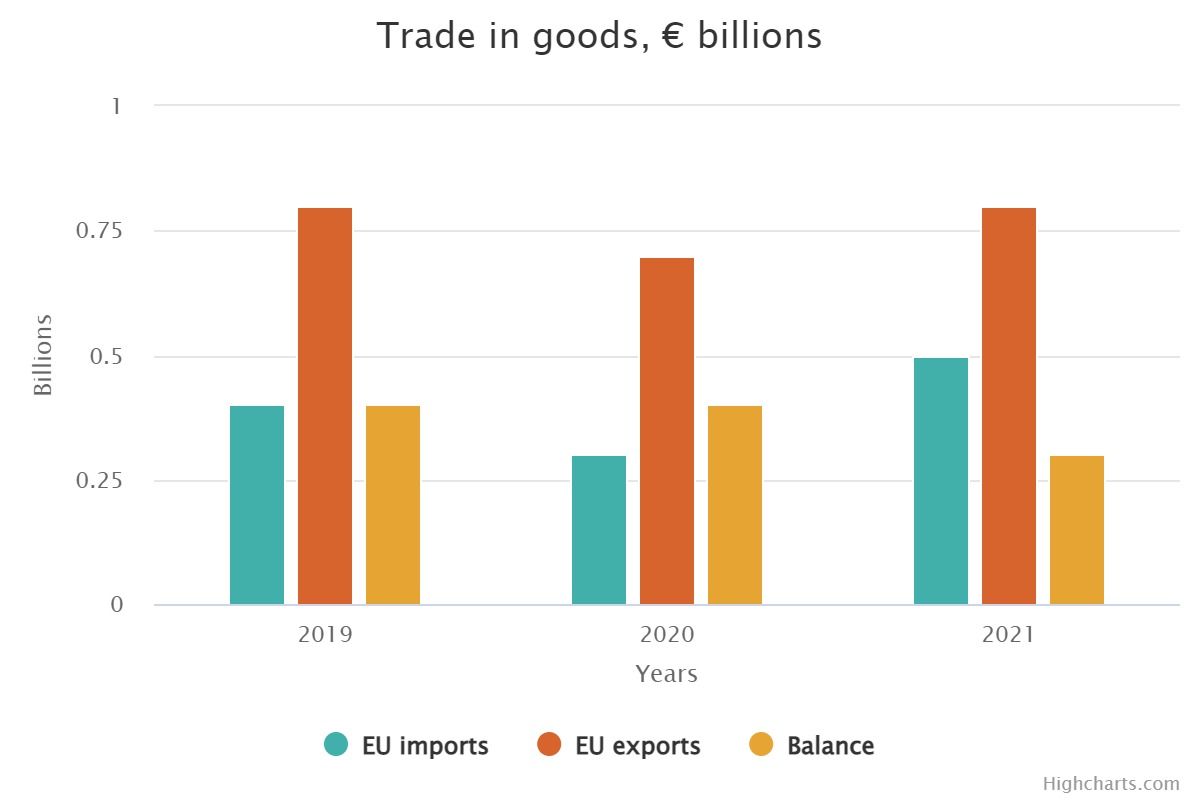 The EU is Armenia's third biggest export market with a 17 % share in total Armenian exports in 2020.
The EU is the second biggest source of Armenian imports with a of 18.6 % share in total Armenian imports.
EU imports from Armenia consist mainly of manufactured goods and articles and crude (inedible) materials, except fuels. .
EU exports to Armenia include mainly machinery and transport equipment , miscellaneous manufactured articles and goods and chemicals and related products.
6
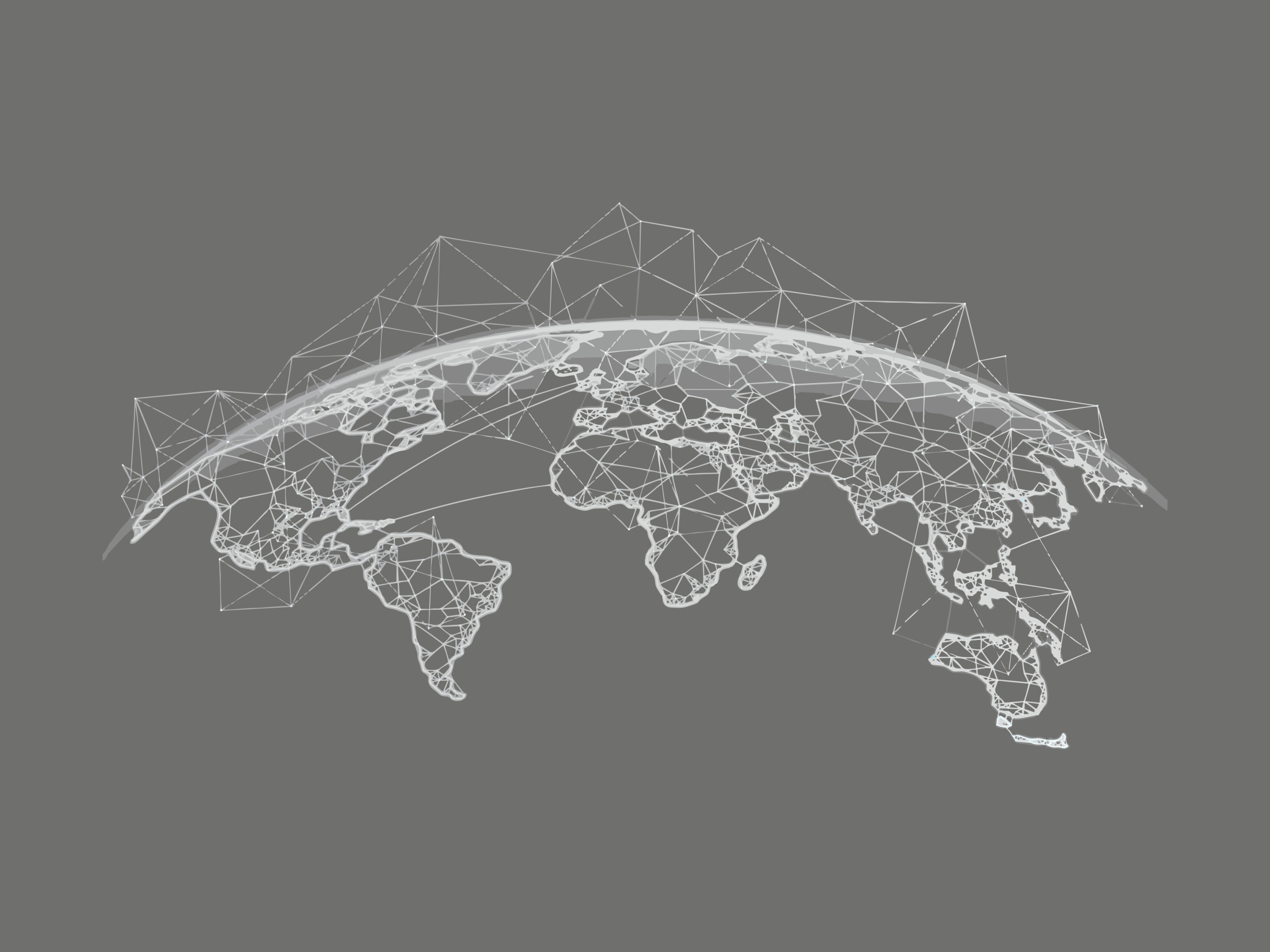 What is the Single European Market?
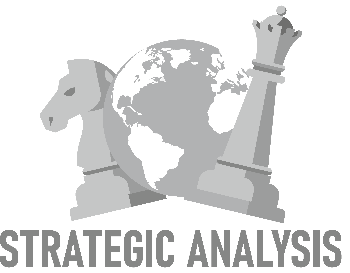 One of the biggest markets in the world with over 522 million customers;
The wealthiest world market – incorporating some of the most wealthy countries of the world;
 Consists of 27 EU member countries that form Customs Union plus 4 countries of EFTA (European Free Trade Association) – Norway, Iceland, Switzerland and Lichtenstein.
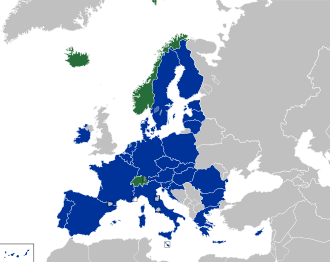 7
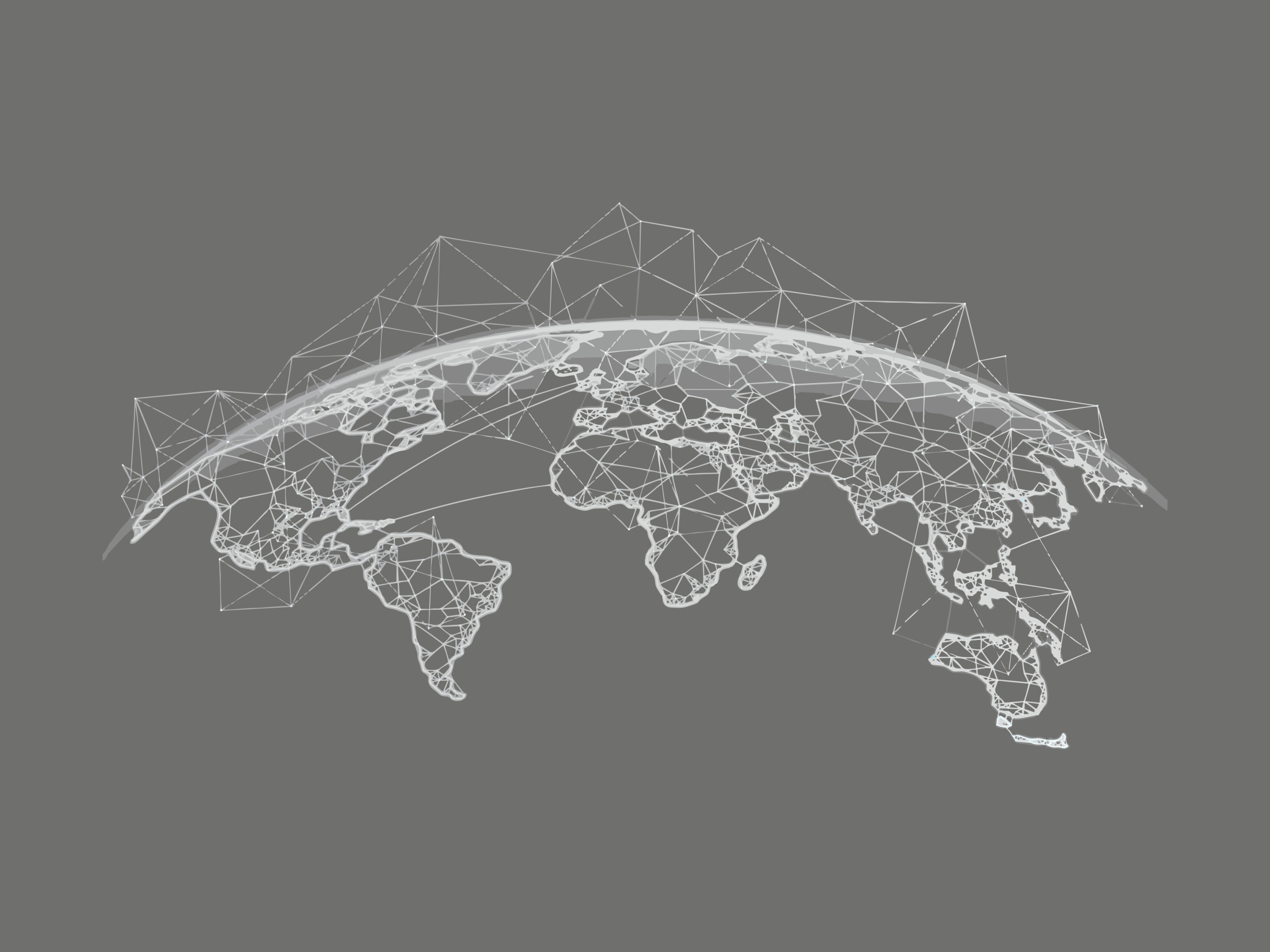 What is the Single European Market?
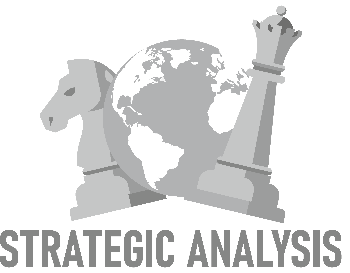 Characteristics of the Single European Market:
The 27 Member States of the EU form a single territory for customs purposes. This implies that the EU is a Customs Union, meaning that its Member States have no customs duty barriers between themselves and they all have a common customs tariff for imported goods. Moreover, once customs duties have been duly paid and compliance with import conditions has been inspected, imported goods are free to circulate within the rest of the EU without any further customs controls.
1. no customs duties are paid on goods moving between EU Member States
2. EU Member States apply a common customs tariff for goods imported from outside the EU
3. goods that have been legally imported can circulate throughout the EU with no further customs checks.
8
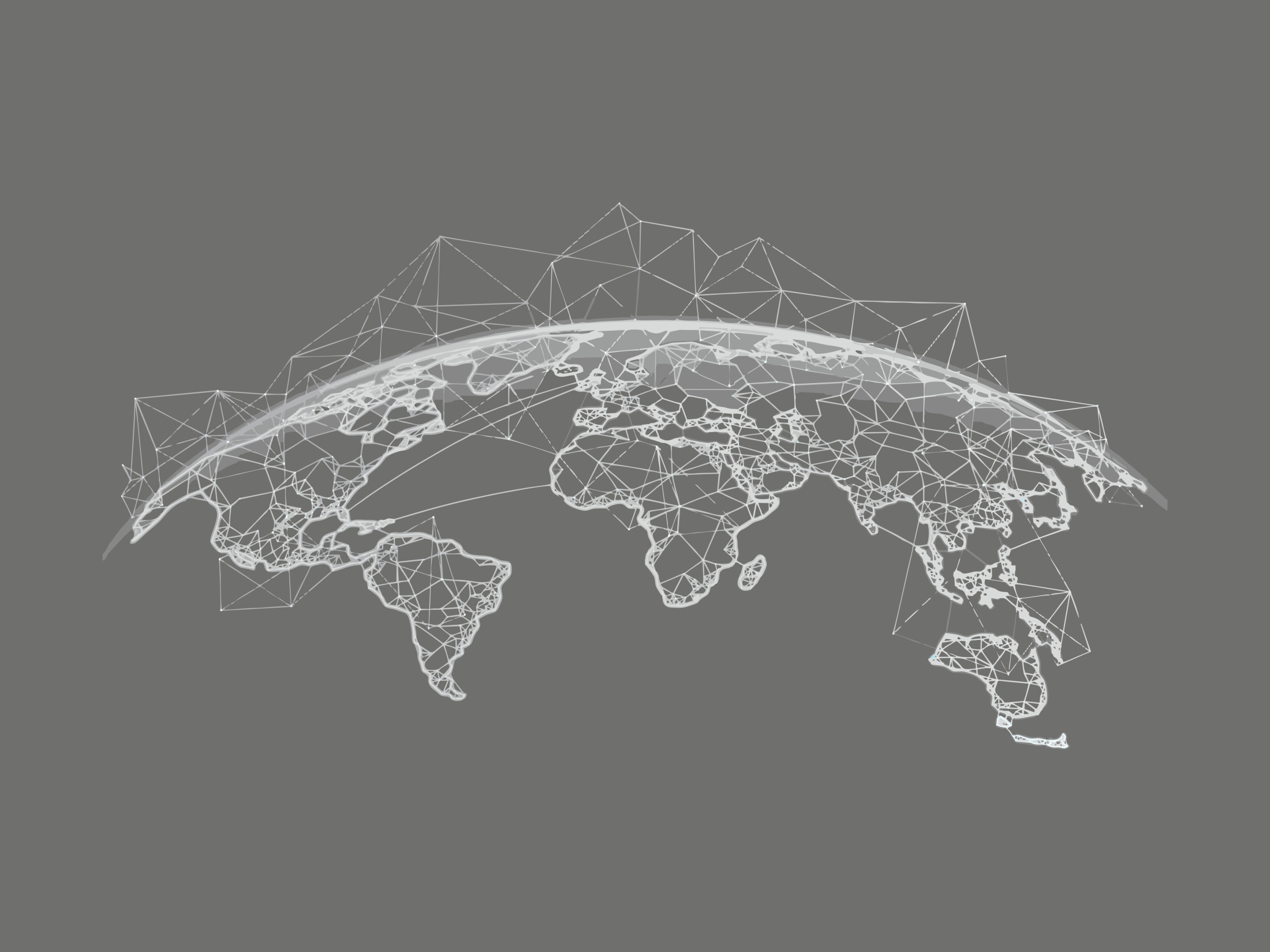 What is the Single European Market?
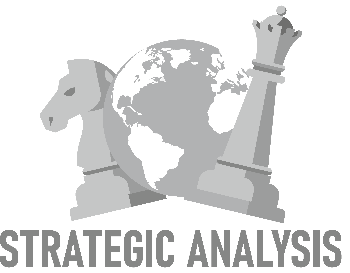 It is not only Customs Union – it is much more:

-    The same regulations and standards;
Developing over time – adopting new regulations and more developed standards;
Free movement of goods, services, capital and workforce;

Comprehensive guidance on the implementation of EU product rules can be found in the so-called Blue Guide
More information also: https://trade.ec.europa.eu/access-to-markets/en/content/eu-market-0
9
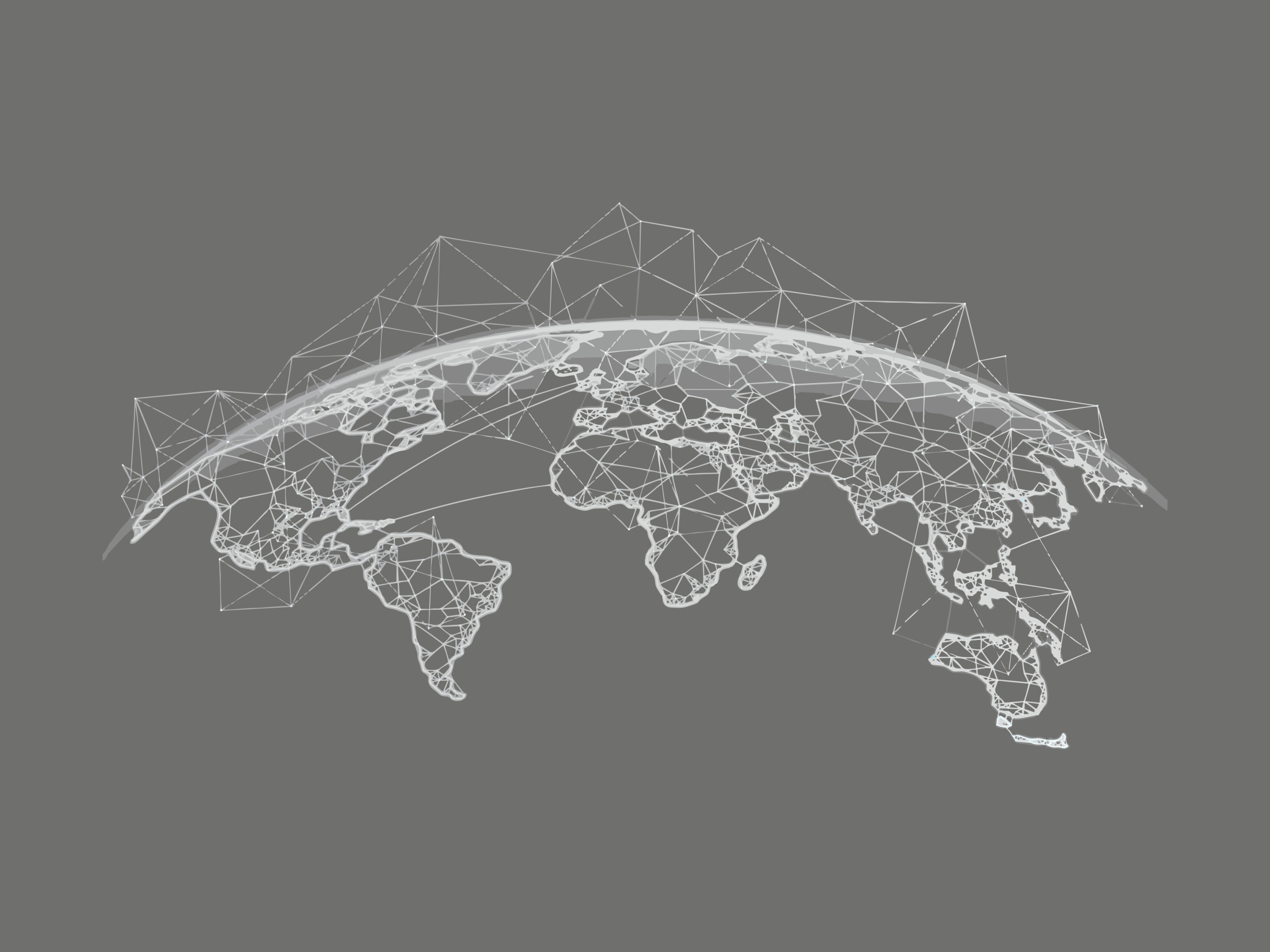 What the EU market is interested in and Armenia is producing?
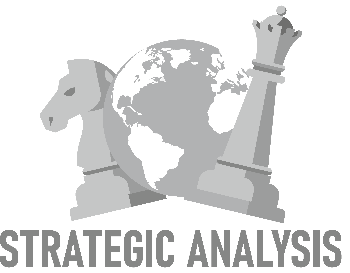 This list in not exhaustive nor complete, it changes over time, information by WTO:

Products of agriculture or food processing: Vegetables - fresh or frozen, Walnuts and other nuts - fresh or dry, Citrus fruit, Apple, Pear, Quince –fresh, Apricot, Cherry, Peach, Plum, Strawberries, Kiwi fruit, Persimmon, Dried fruits, Tea, Ginger, Saffron, other spices, Mineral and fresh waters, Non-alcoholic carbonated drinks, Wine, Spirits and liqueurs, Meal and Pellets of Meat and Fish, Honey.

Chemicals and materials: Fertilizers – Mineral or Chemical, Nitrogenous, Polymers –   from Ethylene of primary forms, Plastic Items – for transportation of goods, Tanned Leather or Crust Leather – of Cattle or Horses, Items produced of Gypsum or based on it, Glass vessels/containers and bottles – of various sizes and shapes, Gold – non processed or semi-processed, Production Waste and Scrap – of Precious Metals, Ferro-alloys, Semi-Finished Products of Iron or Non-Alloy Steel, Tubes, Pipes, and Hollow Profiles, Seamless, of Iron and Steel, Copper, Aluminum – non-processed.
10
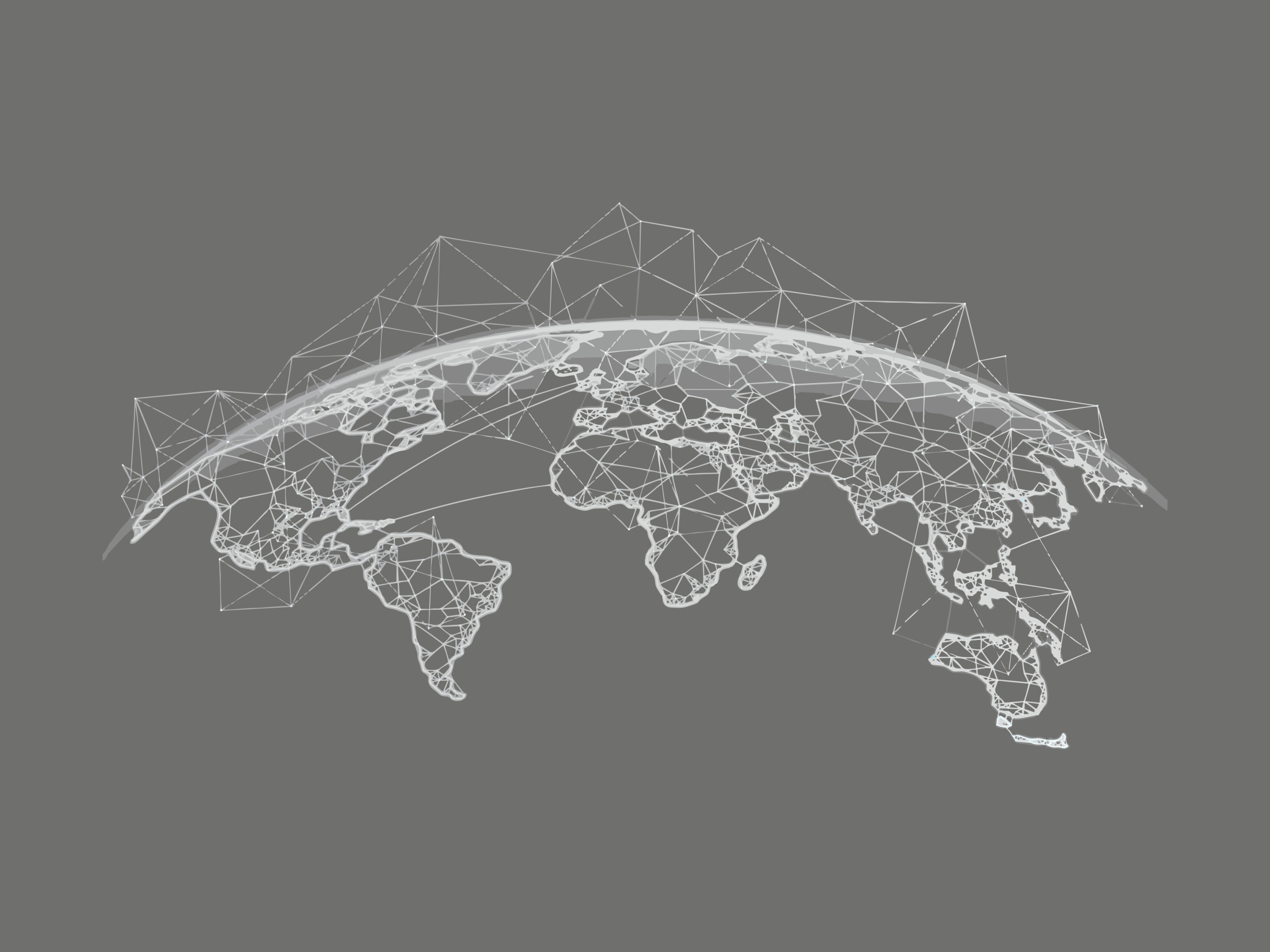 What are the existing barriers for accessing the EU single market for Armenian SMEs?
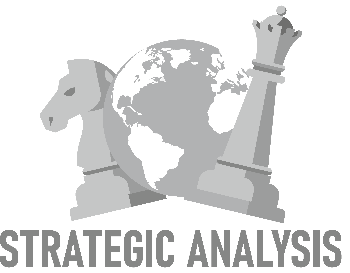 The surveyed SMEs identified the following main obstacles for selling Armenian products to the EU: 
lack of partners in the EU; 
lack of information about the procedures for exporting to the EU single market;
insufficient production volumes; 
lack of resources to produce sufficient volumes for exporting;
companies’ small size; 
incompatible production standards;
and not having quality certification required for exporting to the EU.
11
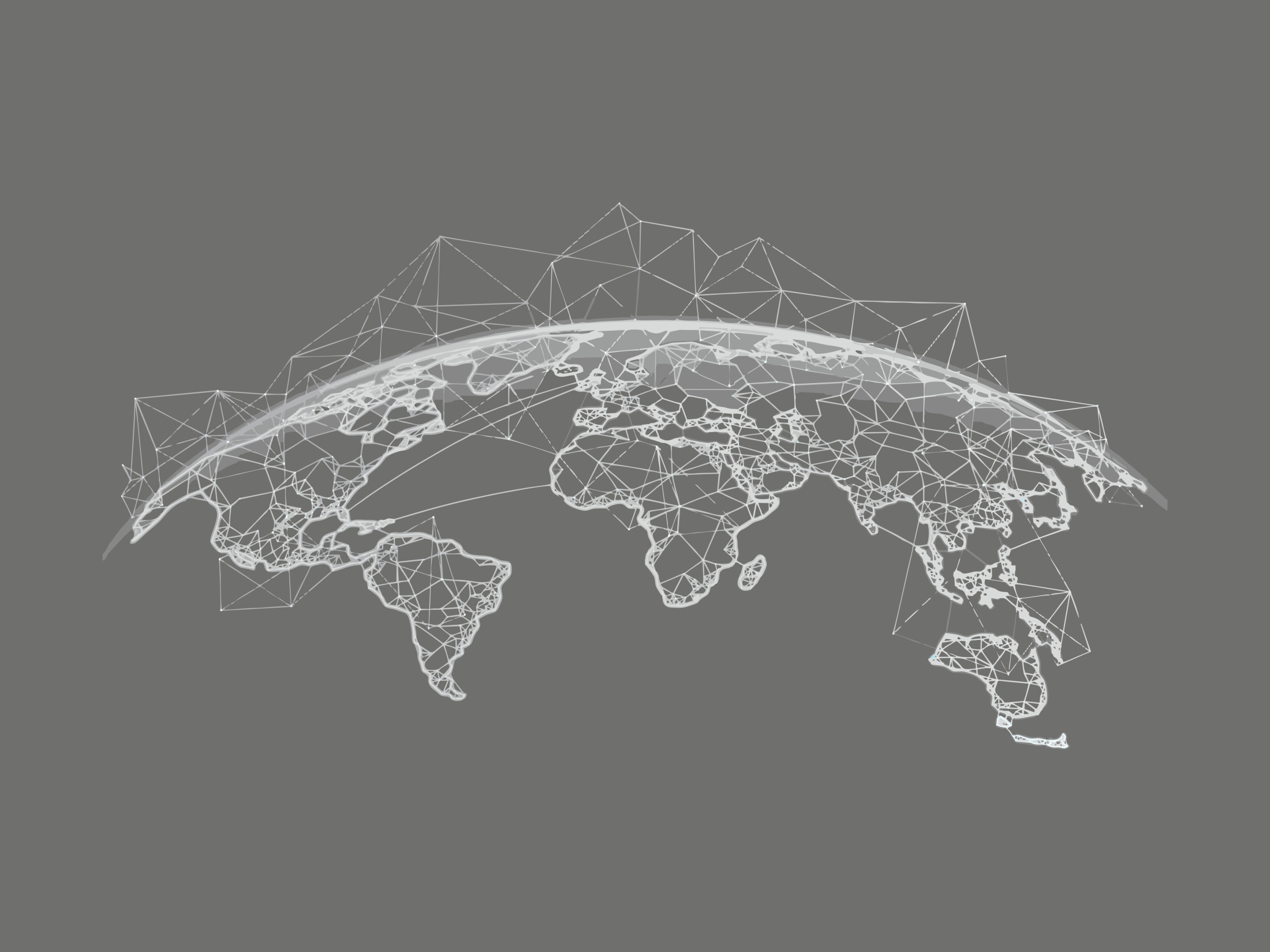 What are the existing barriers for accessing the EU single market for Armenian SMEs?
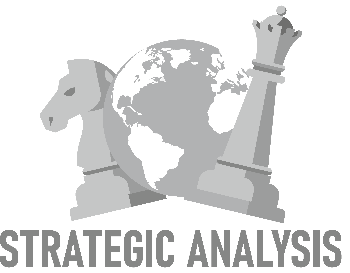 insufficient production volumes 
lack of resources to produce sufficient volumes for exporting;
companies’ small size; 
Solution: very small businesses can gain access to the EU market, the easiest way is to work with large EU wholesalers that import similar products from many different suppliers around the world.  
If Armenian small producers form cooperatives, they have a better chance of selling to processing companies or retail chains in the EU.
incompatible production standards;
and not having quality certification required for exporting to the EU.
Solution: Hazard Analysis and Critical Control Point (HACCP), certification, ISO (International Organization for Standardization). EU standards are quite strict but necessary – EU boasts itself of being the safest market in the world. 
https://commission.europa.eu/business-economy-euro/product-safety-and-requirements/eu-product-requirements_en
12
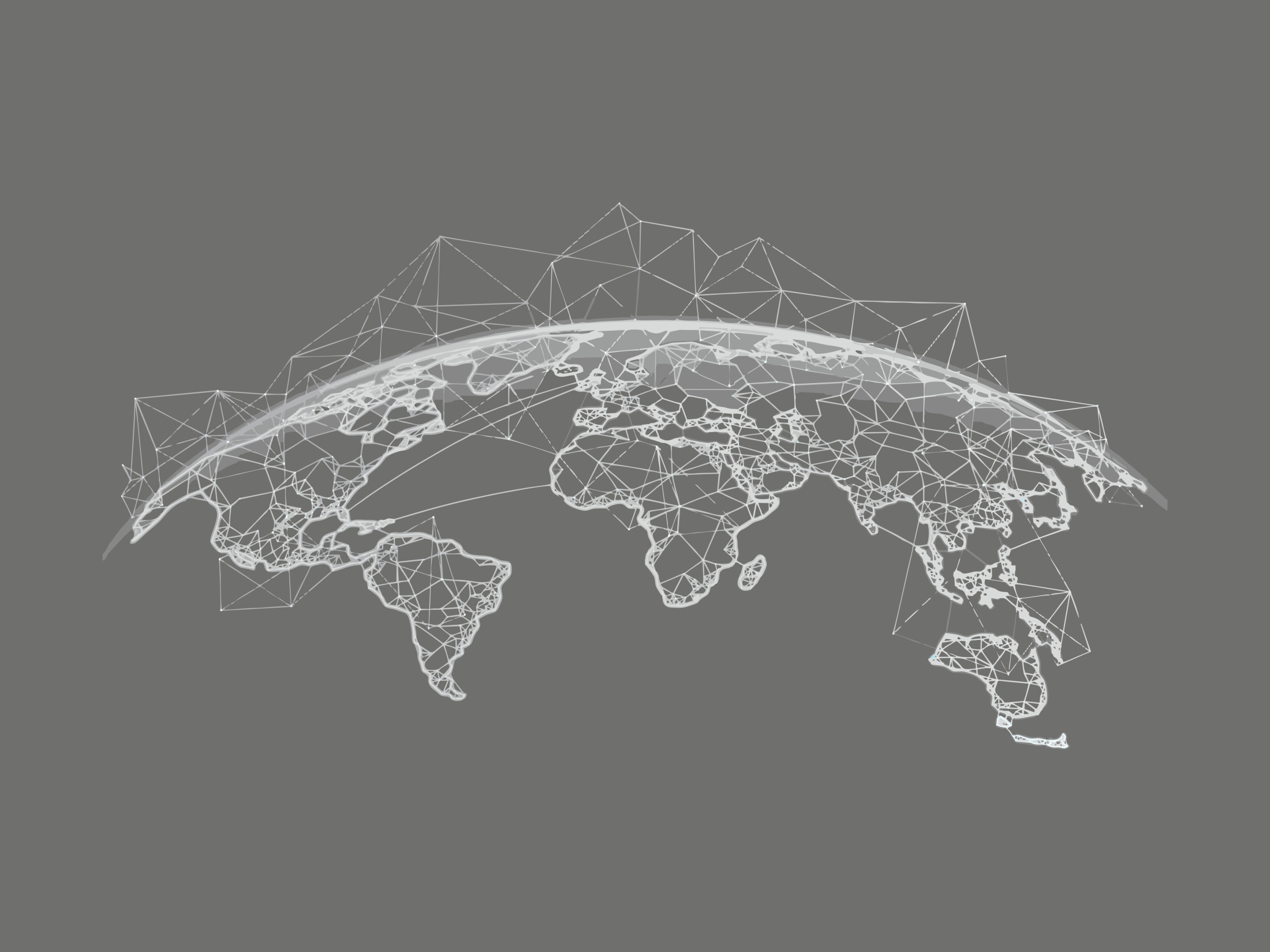 Obstacles as perceived by Armenian SMEs
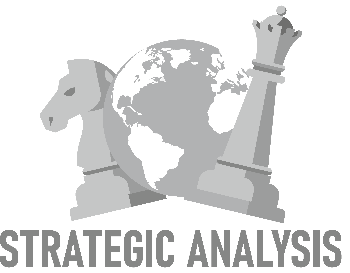 It is crucial and also quite expensive to meet the high food safety standards required in the EU market, which means most benefits will be realized only in the long run. A profit in the short-term is highly unlikely. Adjusting Armenia’s national standards to those of the European market in several segments — sanitary, veterinary and phytosanitary — will be fundamentally important for local businesses. 

At the same time however, this will have direct impact also on domestic consumers as the quality of products, food safety and standards of services will increase in Armenia domestically. This will mean safer products and food, better services and strengthening rights of consumers on one hand with increased added value on the side of the producers and subsequently higher income for them.
13
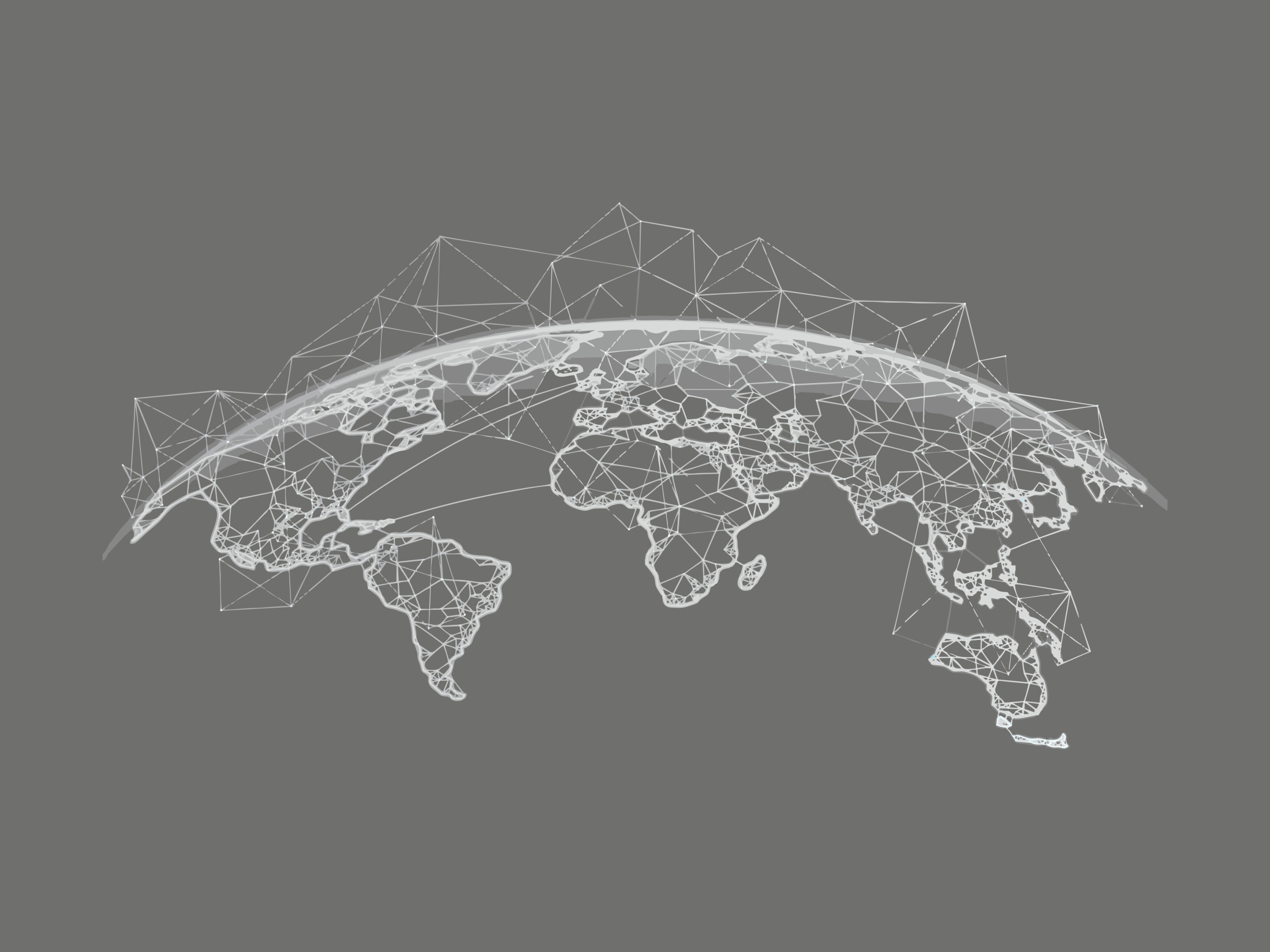 Challenges as perceived by the Armenian SMEs
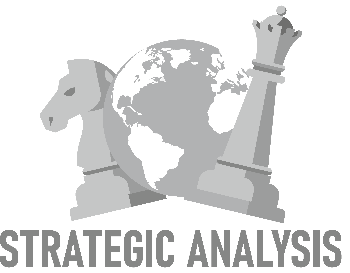 There is a strong competition especially in the agricultural sector as the EU agriculture is subsidized by direct payments within Common Agricultural Policy (CAP). Different payments that can be even further supplemented by national payments within own domestic agricultural policies of member countries  can vary country by country and lead to shaping winners and losers of this process. 

However, as examples from Slovakia were shown, small companies from small countries have to find the niche, that would distinguish them from big producers or from producers from member countries. This niche can help them to succeed. The niche can be a traditional product that is produced only locally or use of a special, innovative approach in production or a product of higher quality than the average that is produced in large quantities. 

Acquiring standards is just one step closer to the EU market. SMEs’ production capacity is also an important factor, which is closely linked to their potential to export to the EU market.
14
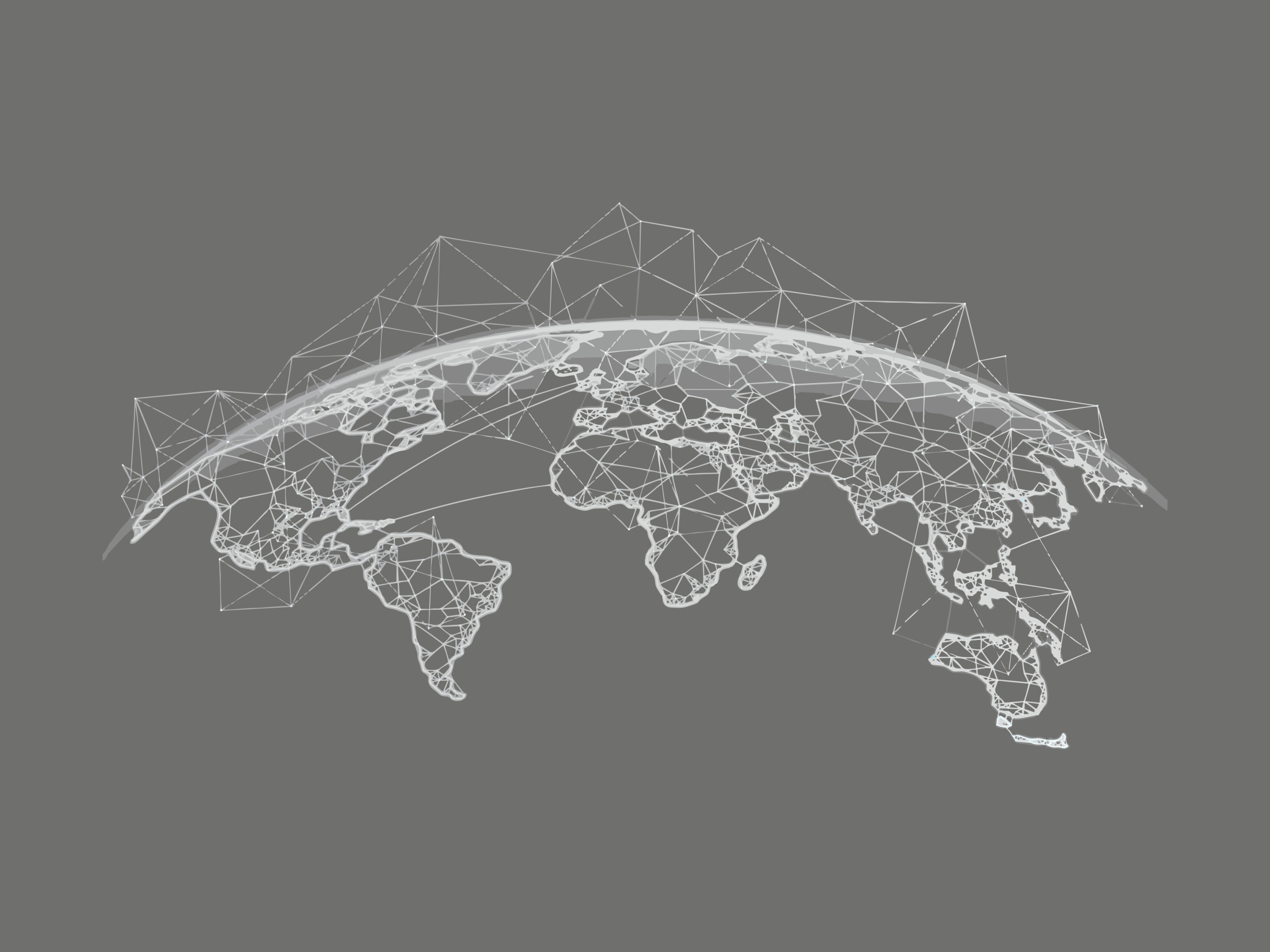 What are the existing barriers for accessing the EU single market for Armenian SMEs?
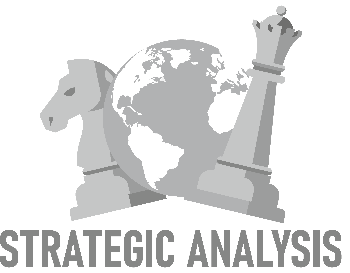 In addition, a large majority of Armenian SMEs have not researched potential target markets, prepared logistics plans or—for those already sending goods to the EU—even conducted any analysis of their current exports.  They also generally lack information about newly-available technologies, tailor-made approaches to gaining support for internationalization, and other factors that could potentially boost exports.
15
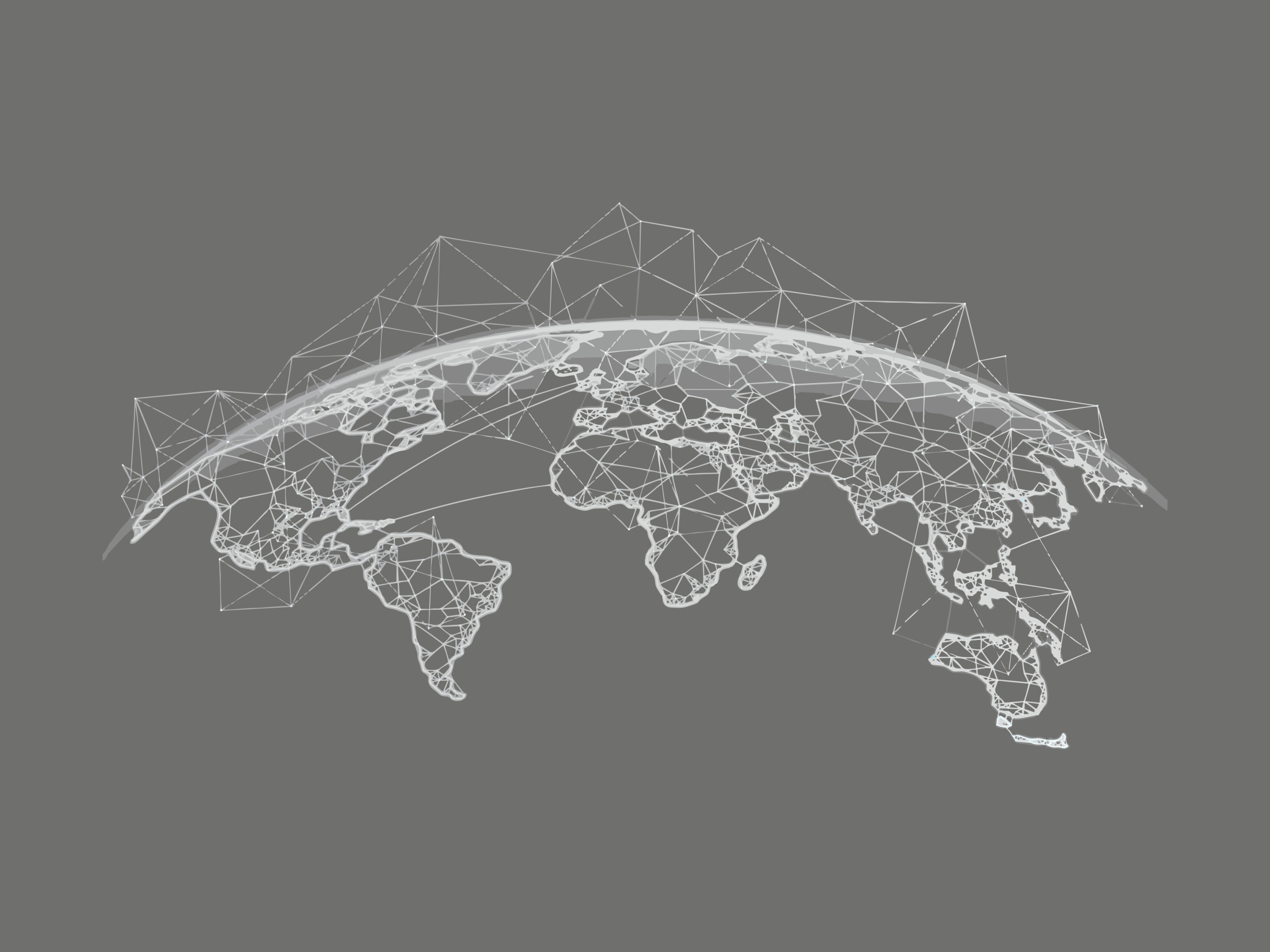 Coffee Break
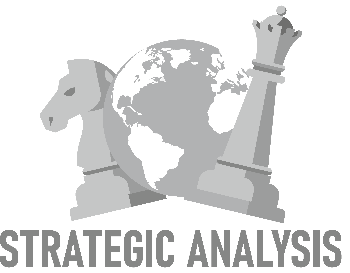 30 minutes coffee break
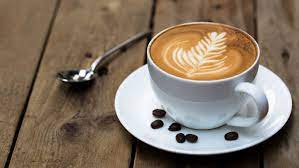 16
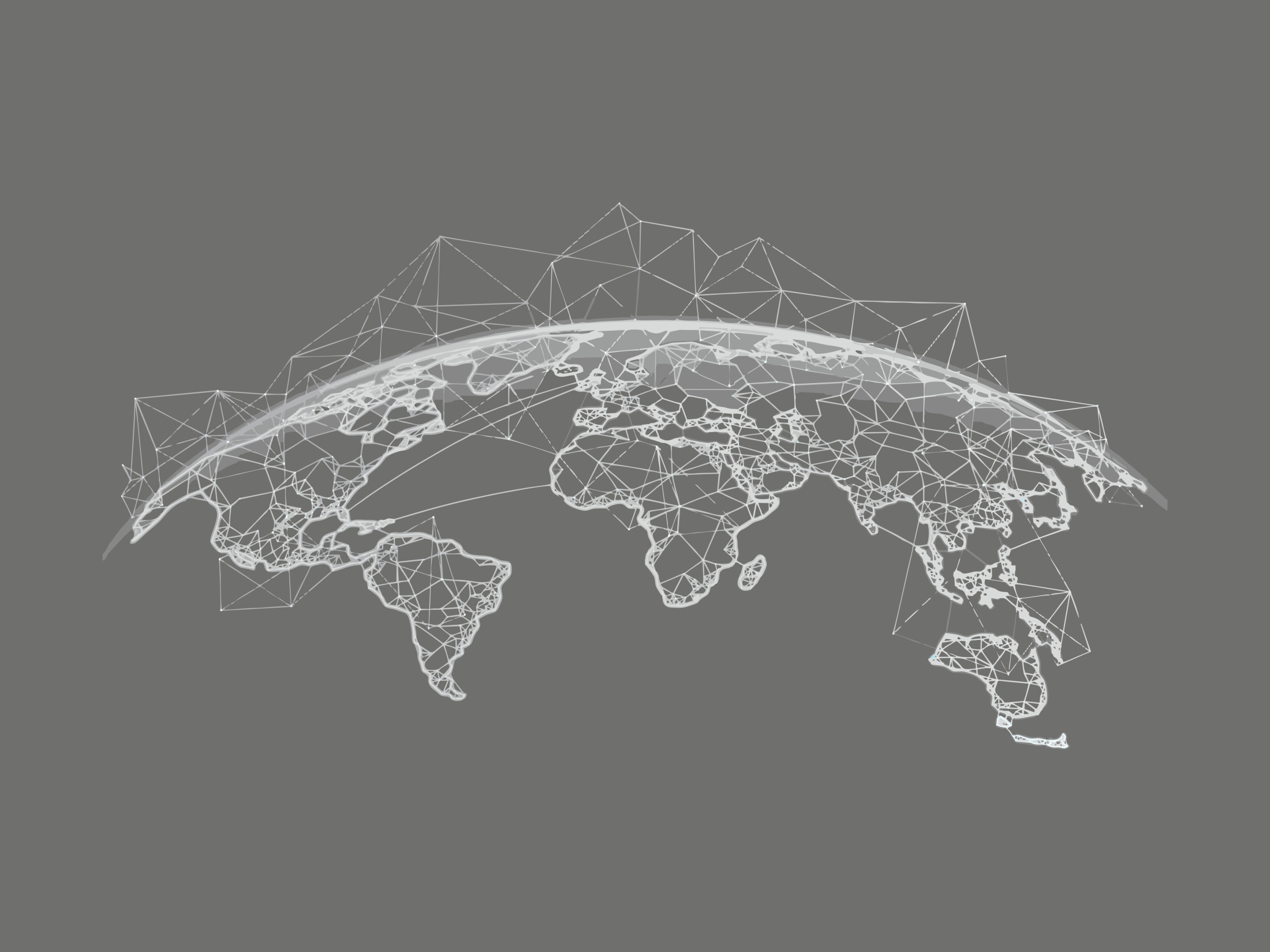 What are the general standards and quality requirements for exporting to the EU single market?
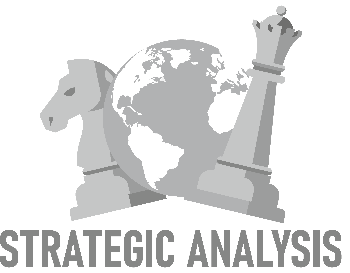 a) learning whether product(s) can be exported to the EU; 
b) checking whether product(s) meet(s) all EU quality requirements, and 
c) finding a specific way to access the EU market, for example, by identifying local partners in one or more EU member states.
 
It is also important to bear in mind that in addition to the EU’s own standards and procedures, each individual EU importer or partner may require its own specific conditions, from further certification to certain social standards. 
Accordingly, exporters should first identify these buyer requirements before then carefully considering whether (and how) to meet them. Exporting companies should also decide whether it is necessary to improve their current products, quality standards, or production cycles to meet the needs of potential EU buyers.
17
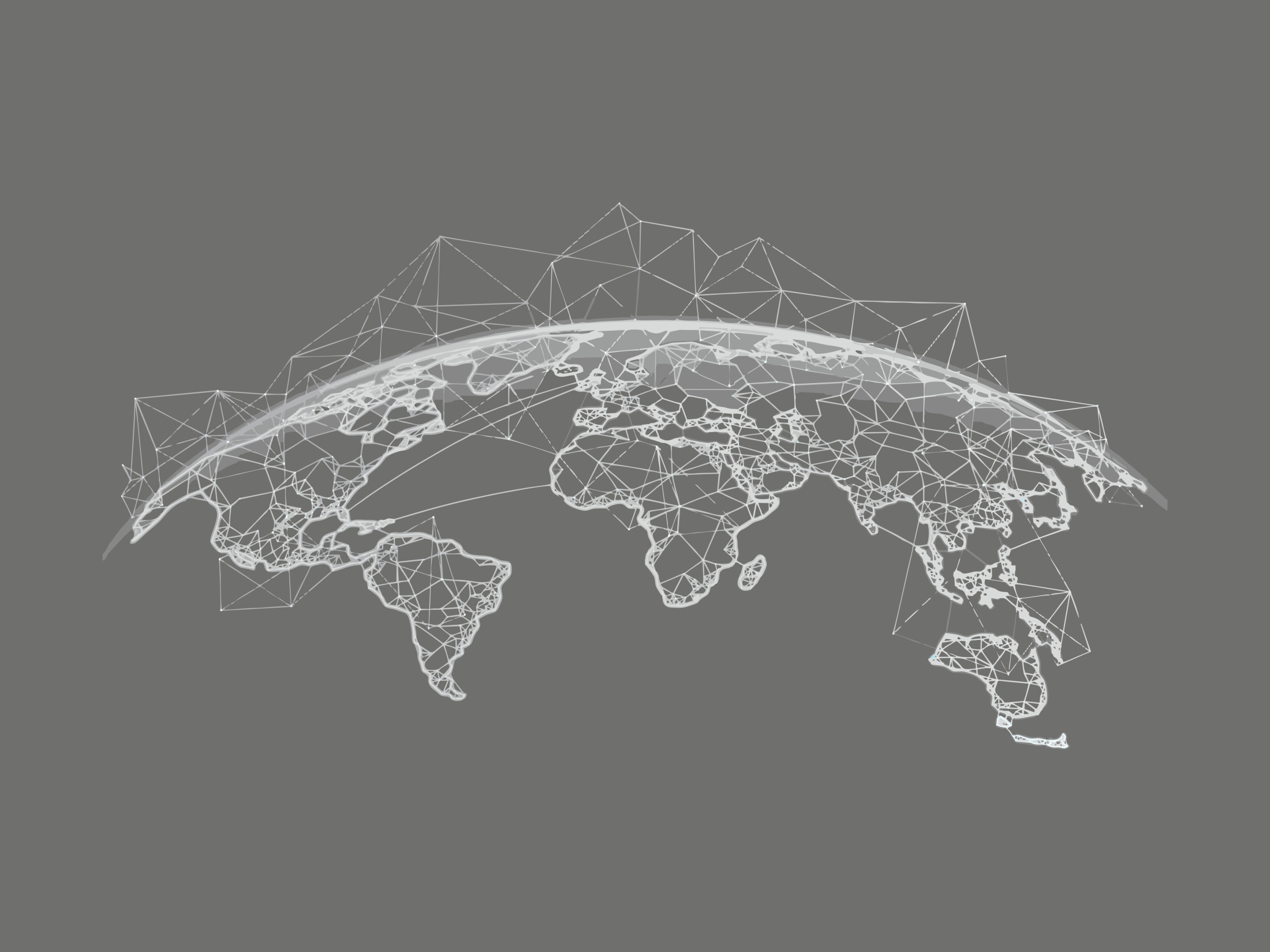 What are the general standards and quality requirements for exporting to the EU single market?
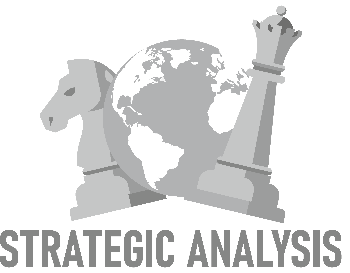 Rules of Origin:
Rules of origin are used to determine the legal country of origin of a given product for the purposes of international trade. They are divided into two categories:  
 1.  Non-preferential Rules of Origin: are applied to define the country of origin for specific purposes that may include quotas, anti-dumping, anti-circumvention, statistics, or origin-labelling issues. According to non-preferential rules of origin, a product is considered to have its origin in a country if it is completely produced in or wholly obtained or from that state. 
 2. Preferential Rules of Origin: are used to determine preferential tariffs for exports made under trade regimes. Instruments for applying preferential rules of origin include bilateral and multilateral agreements on free trade, as well as national legislation.
18
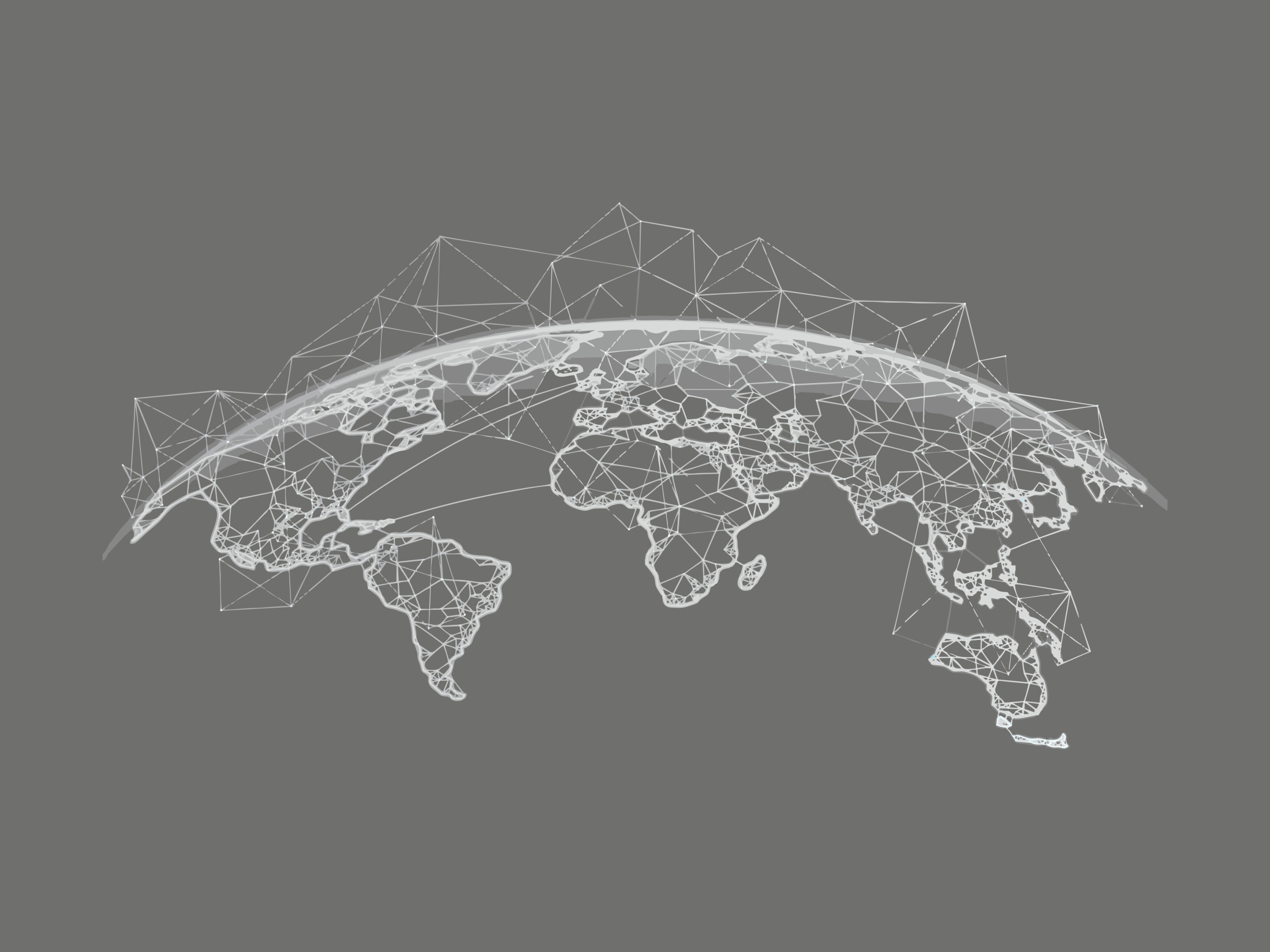 What are the general standards and quality requirements for exporting to the EU single market?
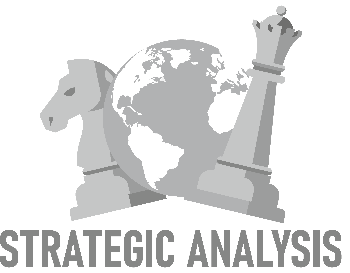 Rules of Origin:
Goods are considered wholly obtained in Armenia if they are: 
(a) mineral products extracted from its soil;
(b) vegetable/fruit products harvested there;
(c) live animals born and raised there;
(d) products from live animals raised there;
(e) products obtained by hunting or fishing conducted there;
(f) used articles collected there fit only for the recovery of raw materials, including used tyres fit only for re-treating or for use as waste; 
(g) waste and scrap resulting from manufacturing operations conducted there;
(h) goods produced there exclusively from the products specified in points (a) to (g).”
19
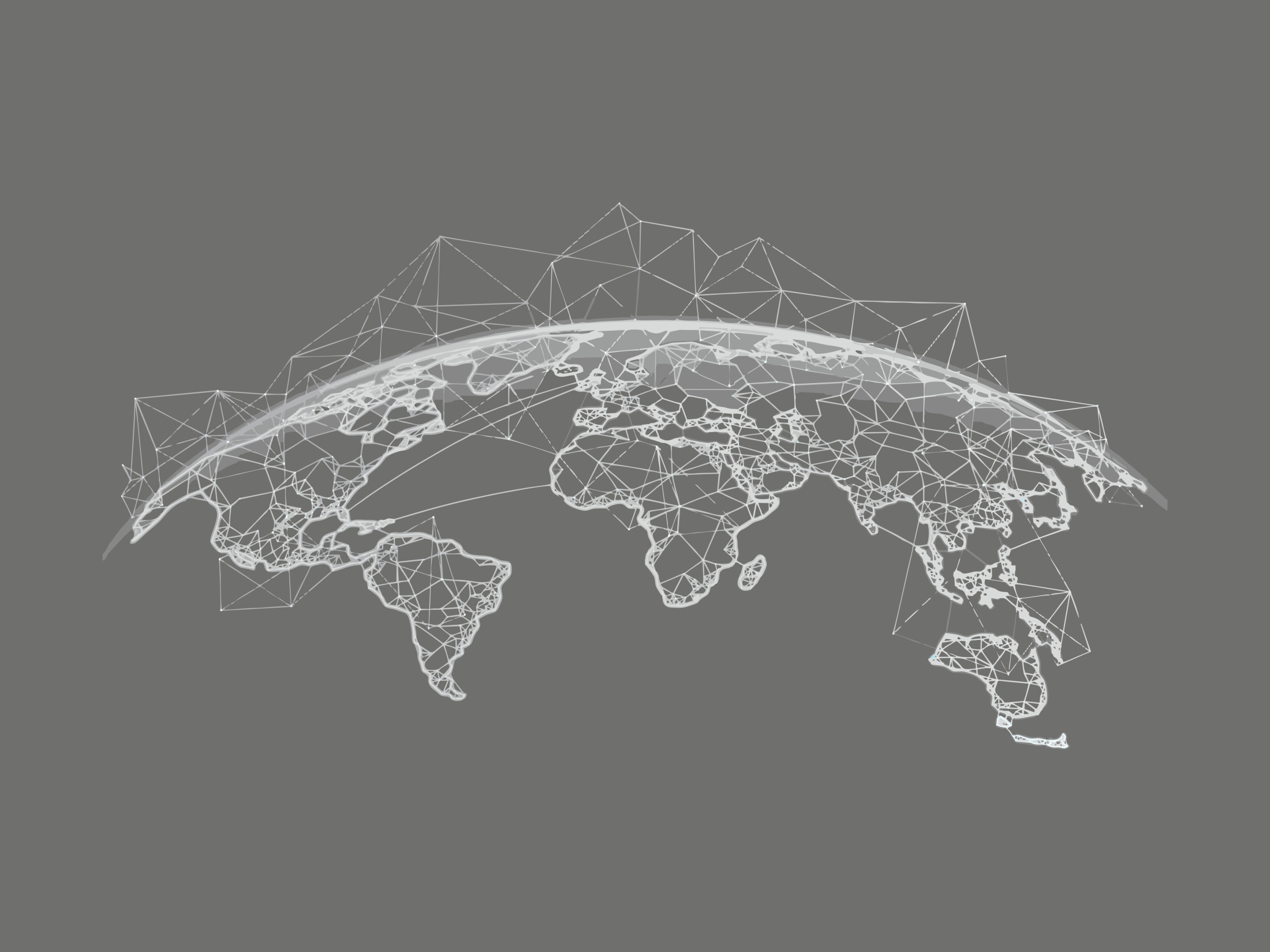 What are the general standards and quality requirements for exporting to the EU single market?
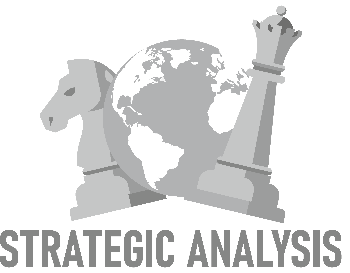 Rules of Origin:
The following relatively minor forms of processing are considered insufficient for the purposes of conferring the status of Armenian origin:
(a) preserving operations to ensure that the products remain in good condition during transport and storage; 
(b) breaking-up and assembly of packages; 
(c) washing, cleaning; removal of dust, oxide, oil, paint or other coverings; 
(d) ironing or pressing of textiles; 
(e) simple painting and polishing operations; 
(f) husking, partial or total bleaching, polishing, and glazing of cereals and rice; 
(g) operations to colour sugar or form sugar lumps; 
(h) peeling, stoning and shelling, of fruits, nuts and vegetables; 
(i) sharpening, simple grinding, or simple cutting;
20
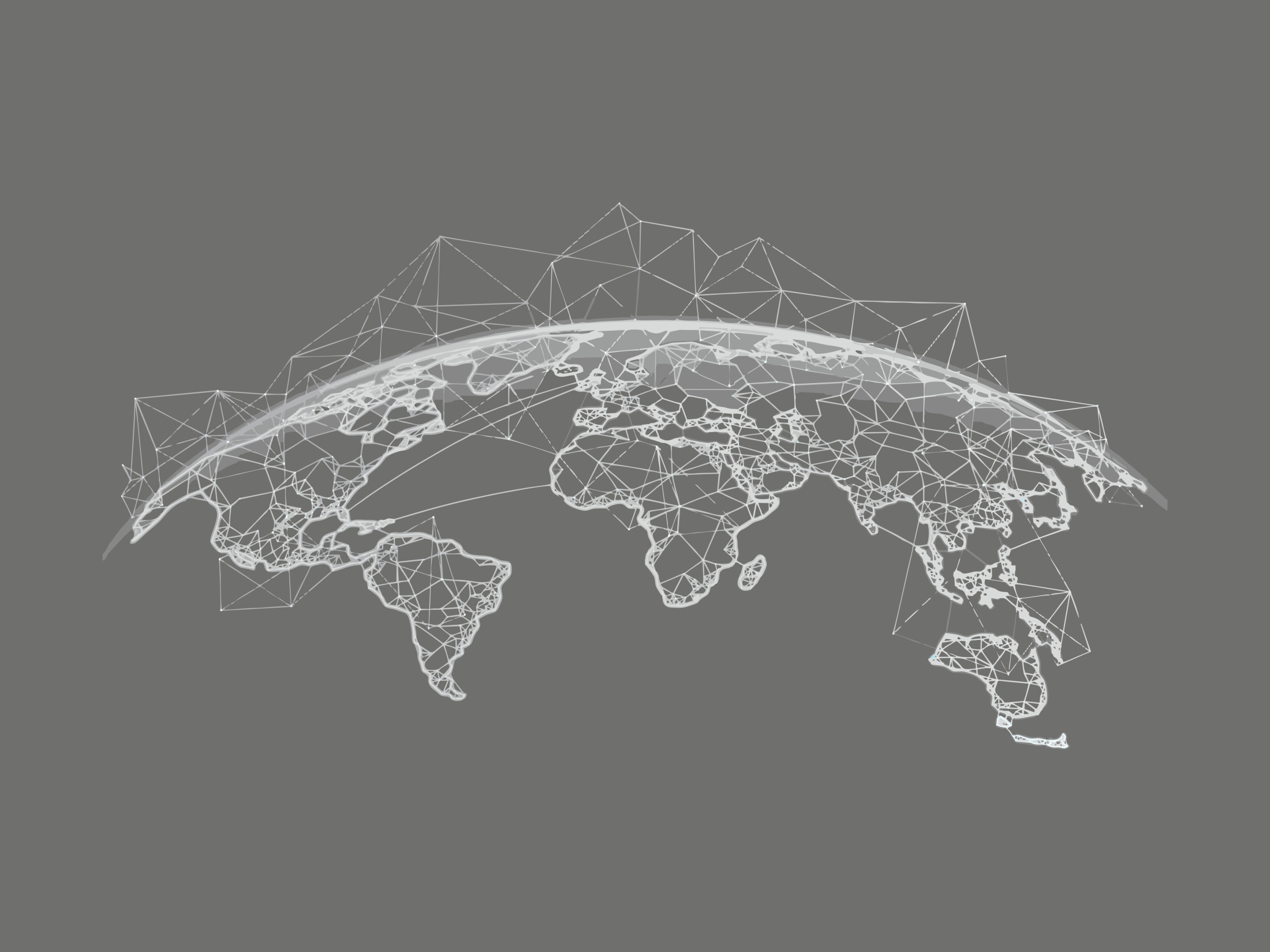 What are the general standards and quality requirements for exporting to the EU single market?
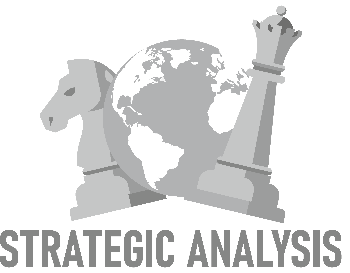 Rules of Origin:
 (j) sifting, screening, sorting, classifying, grading, matching; (including the making-up of sets of articles); 
(k) simple placing in bottles, cans, flasks, bags, cases, boxes, fixing on cards or boards, and all other simple packaging operations; 
(l) affixing or printing marks, labels, logos and other like distinguishing signs on products or their packaging; (m) simple mixing of products, whether or not of different kinds;
(n) mixing of sugar with any material; 
(o) simple assembly of parts of articles to constitute a complete article or disassembly of products into parts; 
(p) a combination of two or more operations specified in points (a) to (o); 
(q) slaughter of animals.

Declaration of Origin  - by the Armenian Revenue Committe
21
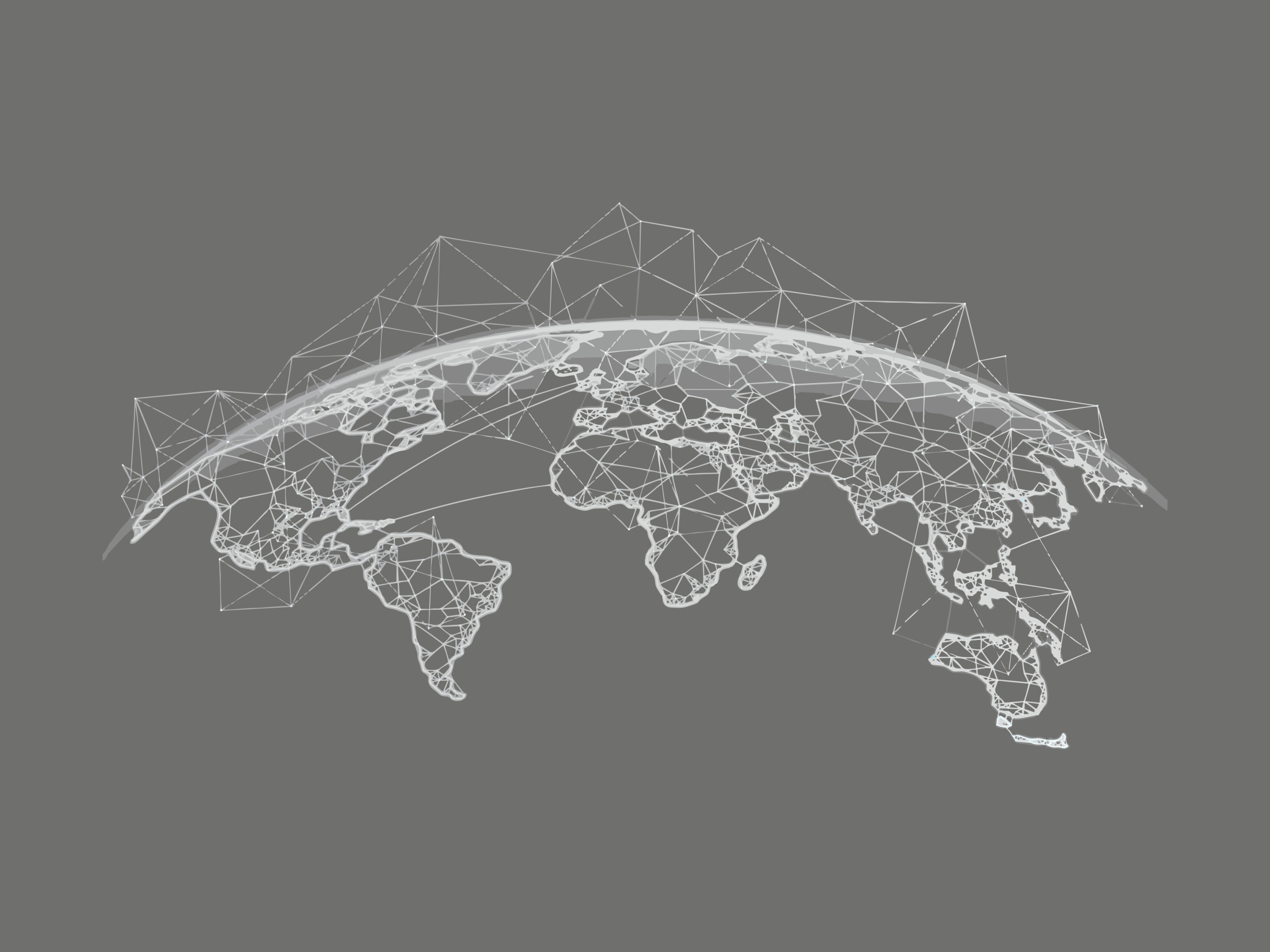 What are the general standards and quality requirements for exporting to the EU single market?
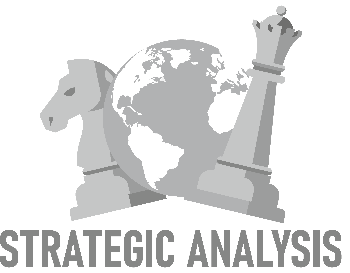 All agricultural and food products must meet Sanitary and Phytosanitary Standards (SPS). 
SPS are enacted by countries to protect the lives and health of humans, plants, and animals—including from the risks from imported goods.

How can Armenian entrepreneurs produce agricultural products that meet the quality requirements and standards of the EU market? 
As a first step, producers should ensure that they follow the standards defined by the Armenian Food Safety Service (www.snud.am).
Next, given that European supermarket chains increasingly demand that their suppliers be certified according to private food safety standards such as GLOBALG.A.P.—which bills itself as the “worldwide standard for good agricultural practices,”—primary agricultural producers can ensure that they meet the quality requirements of European buyers by obtaining certification.
22
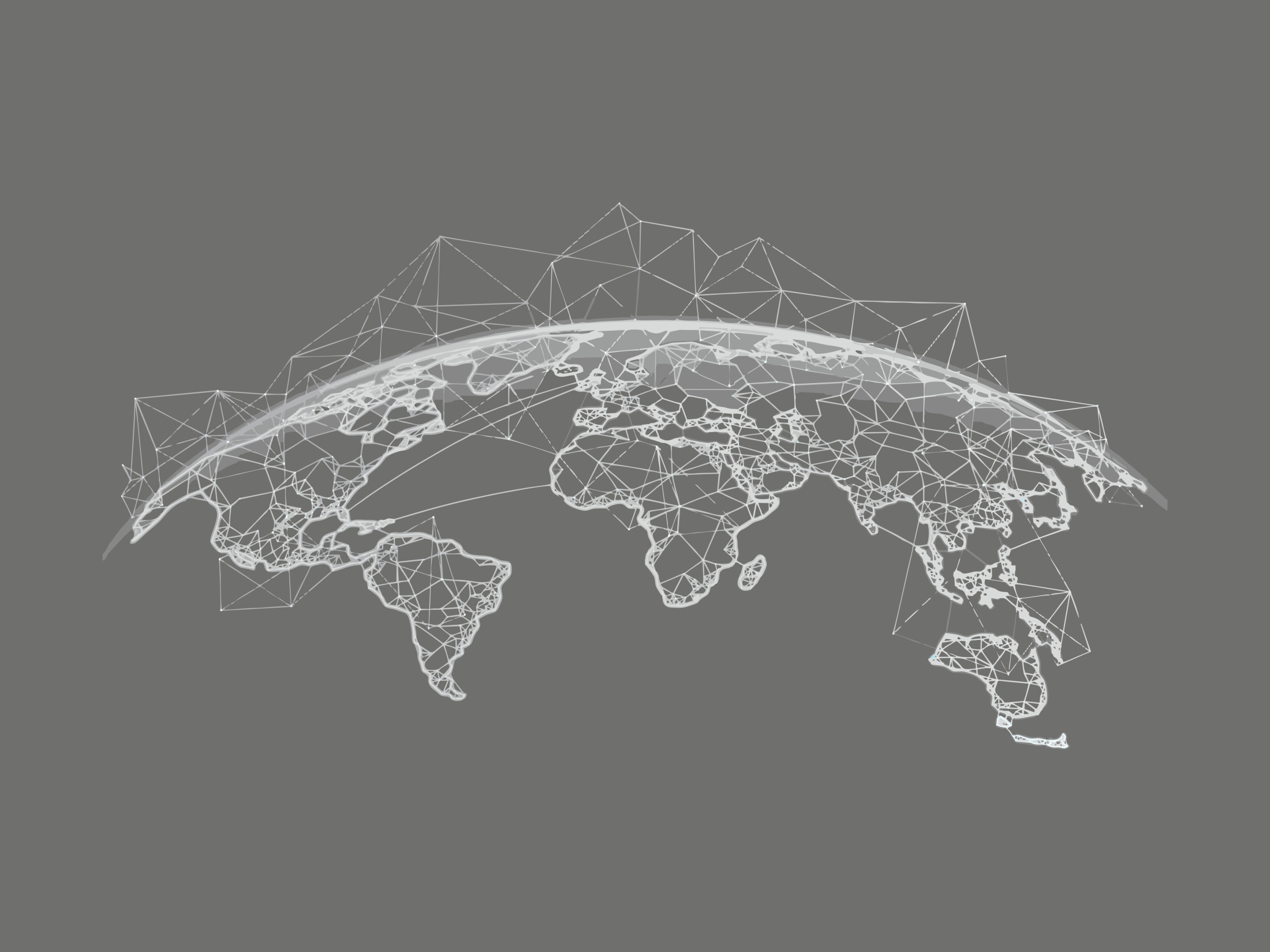 What are the general standards and quality requirements for exporting to the EU single market?
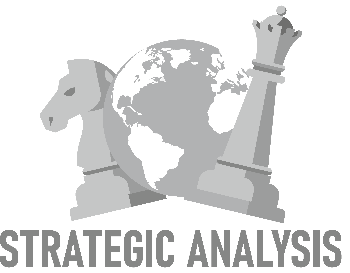 There is currently substantial demand in the EU for organic food products—defined as the result of farming that avoids the use of man-made fertilizers, pesticides, growth regulators and livestock feeding additives. In addition, genetically modified organisms (GMOs)—as well as goods produced with or from them—are generally prohibited by organic farming standards.   
 
Armenian food processors should implement Hazard Analysis and Critical Control Points (HACCP), the internationally-recognized system for reducing the risk of safety hazards in food.  HACCP is a systematic, preventive approach to food safety that identifies biological, chemical, and physical hazards in production processes that can cause the final product to be unsafe, while also encompassing measures to reduce these risks to a safe level. The HACCP system can be used at all stages of production, from preparation to packaging and distribution.
23
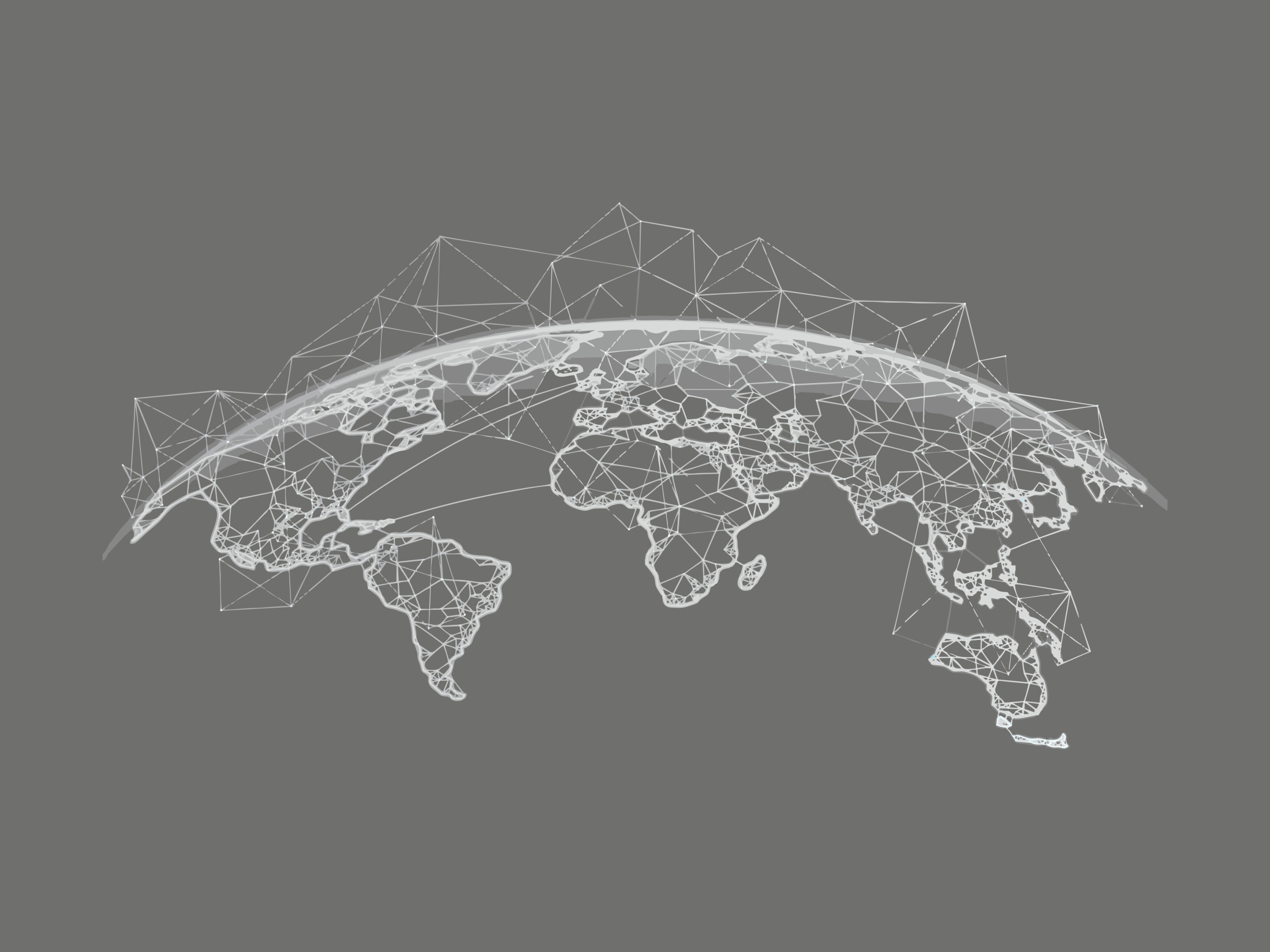 What are the general standards and quality requirements for exporting to the EU single market?
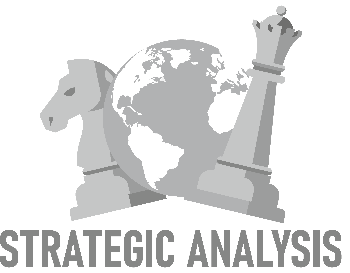 The International Organization for Standardization (ISO) is an international standard-setting body composed of representatives from various national standards organizations. ISO issues many different types of standards in various areas of production, such as ISO 9001 (quality management) ISO 14001 (environmental management), ISO 22000 (food safety management), etc. Food processing businesses should implement ISO 22000 in order to meet the EU’s required food safety standards. 

Useful links for certification and quality standards: 
GLOBALG.A.P. conditions for Producers. <http://www.globalgap.org/uk_en/for-producers/buyer-requirements/costco/index.html>
Help-guide, “Organic Foods: What You Need to Know”. <https://www.helpguide.org/articles/healthy-eating/organic-foods.htm>
Wikipedia, Hazard analysis and critical control points. <https://en.wikipedia.org/wiki/Hazard_analysis_and_critical_control_points>
International Organization for Standardization. <www.iso.org>
24
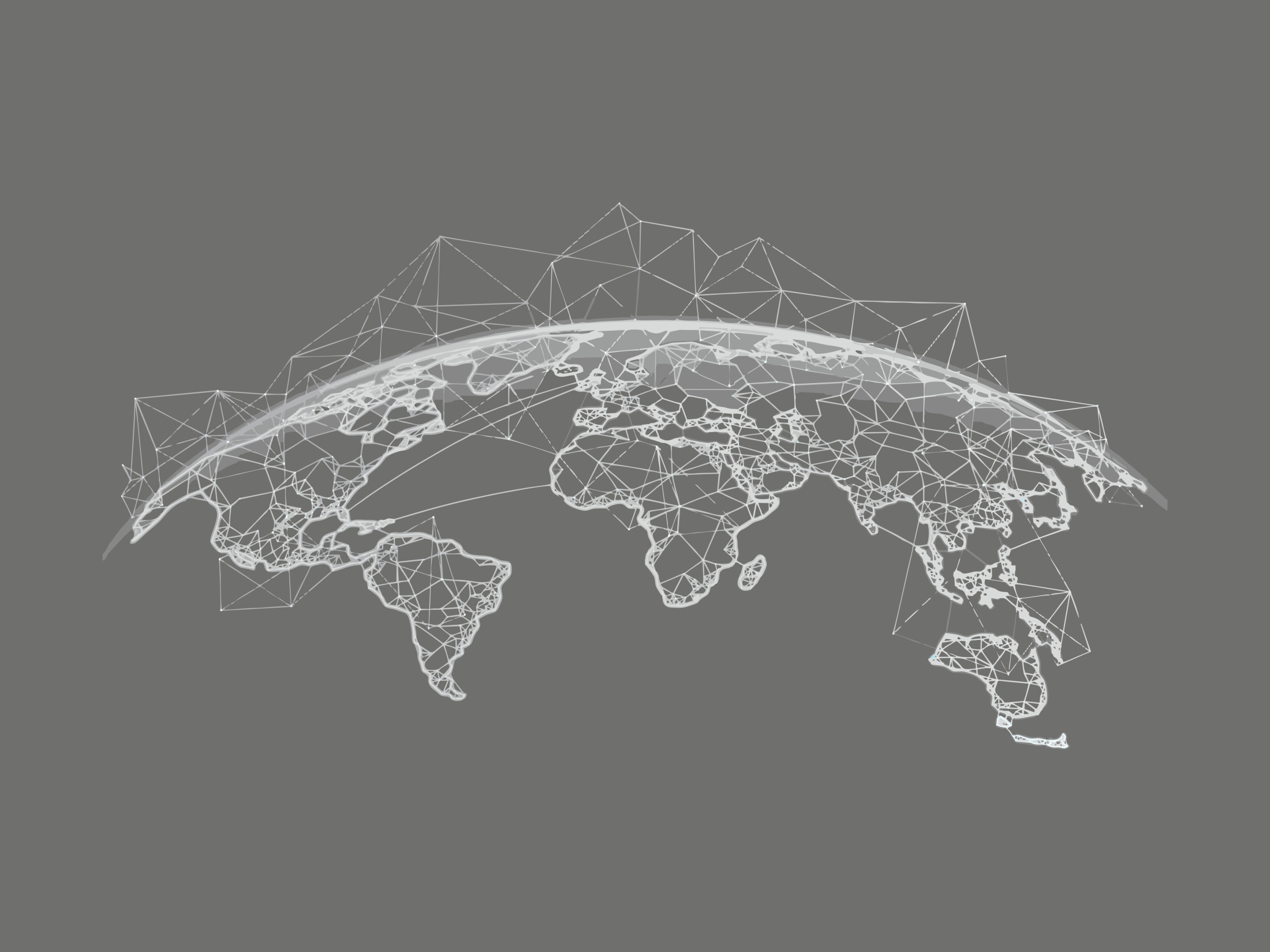 What are potential strategies for success in the EU single market?
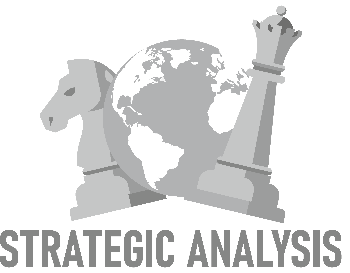 Become a supplier to large EU-based companies or retail chain;
Identify a sector with little existing competition, whether because it: 
is not interesting for big companies
Such sectors include Armenian souvenirs and other folk items (such as traditional Armenian national costumes) may include small enterprises manufacturing Armenian souvenirs and other items of folklore like national Armenian apparel and house appliances or musical instruments.
is too small a niche for other producers
high-value-added but small-volume agricultural products such as unique varieties of Armenian cheese, dried fruits and products from them.
25
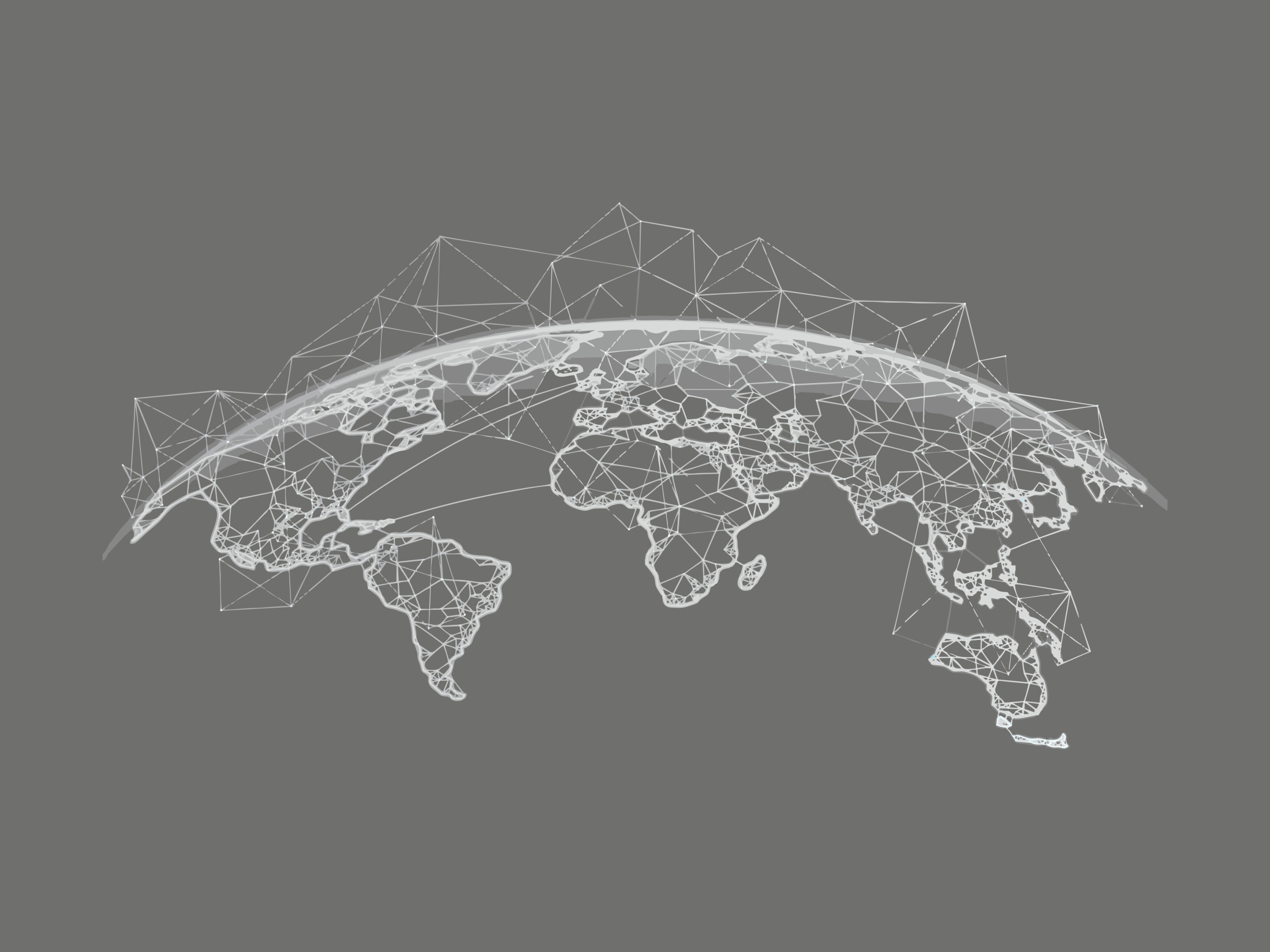 What are potential strategies for success in the EU single market?
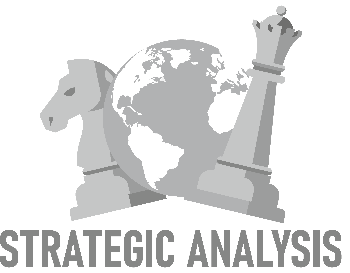 Produce under EU brand names 
Several Armenian companies manufacture products using the technologies and brand names of well-known European companies. 
Attract EU investment
Some Armenian companies have succeeded in attracting EU investors to develop and equip their production facilities with modern technologies and management practices.
26
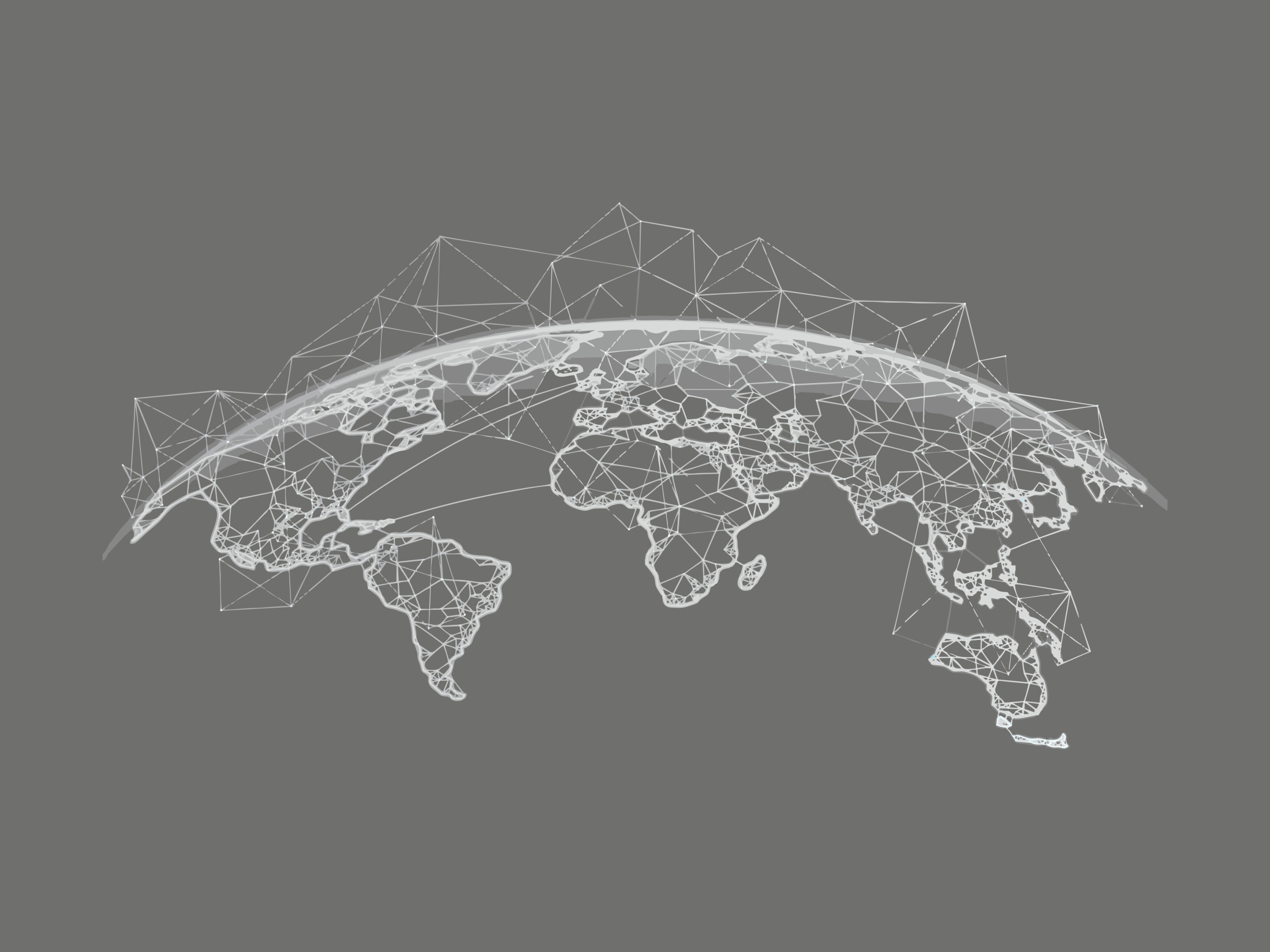 Suggestions and Recommendations from SMEs – cross-cutting issues
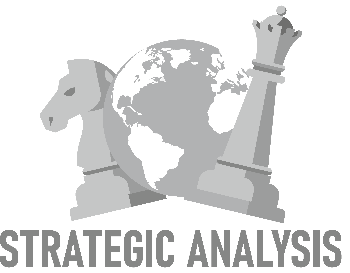 1.     Lack of education and qualified workforce in many economic sub-sectors, 	including those that have the potential to export to the EU market – 	strenghtening vocational training.
2.     The lack of necessary infrastructure and technologies in various sub-sectors.
3.     Access to finances for SMEs – better and targeted assistance. 
4.     Too high collateral requested from SMEs by financial institutions. 
5.     Challenges in acquiring certification to sell products to the EU market. 
6.     Lack of certified laboratories in Armenia to conduct quality controls / tests. 
7.     The need for better access to soil diagnosis / testing. 
8.     The lack of strong campaigns and programs to promote Armenian products, 	both abroad, and also domestically.
9.  The absence of information about success stories from those who are already 	selling to the European market.
27
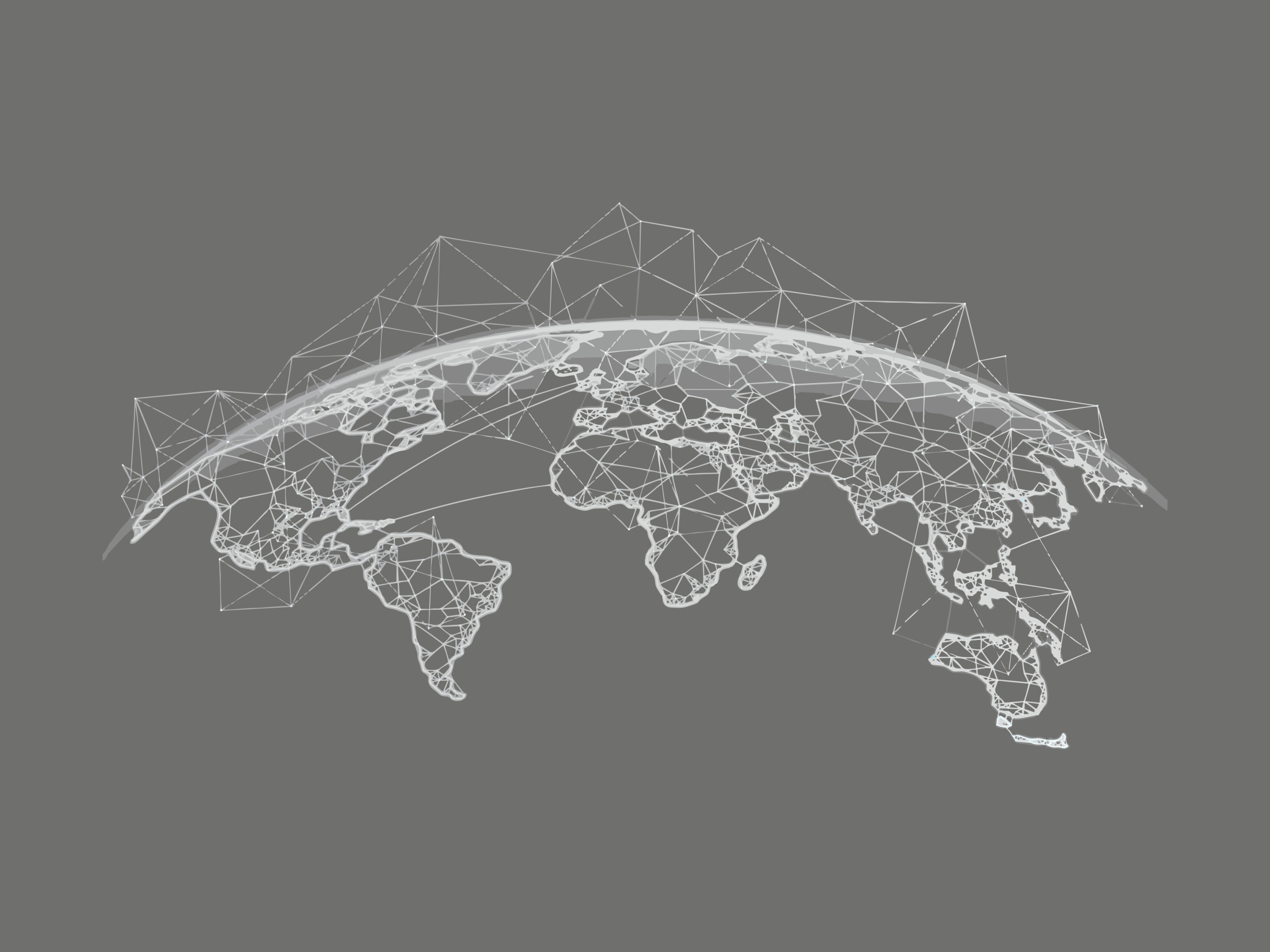 Suggestions and Recommendations from SMEs – promising sub-sectors
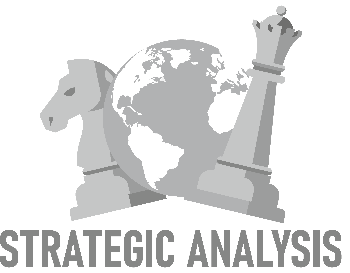 Fruits and berries production including dried fruits and non-timber forests products (NTFPs); 
Fish production;
Handicrafts;
Apiculture;
Production of vegetable - garden marketing; 
Viticulture.
28
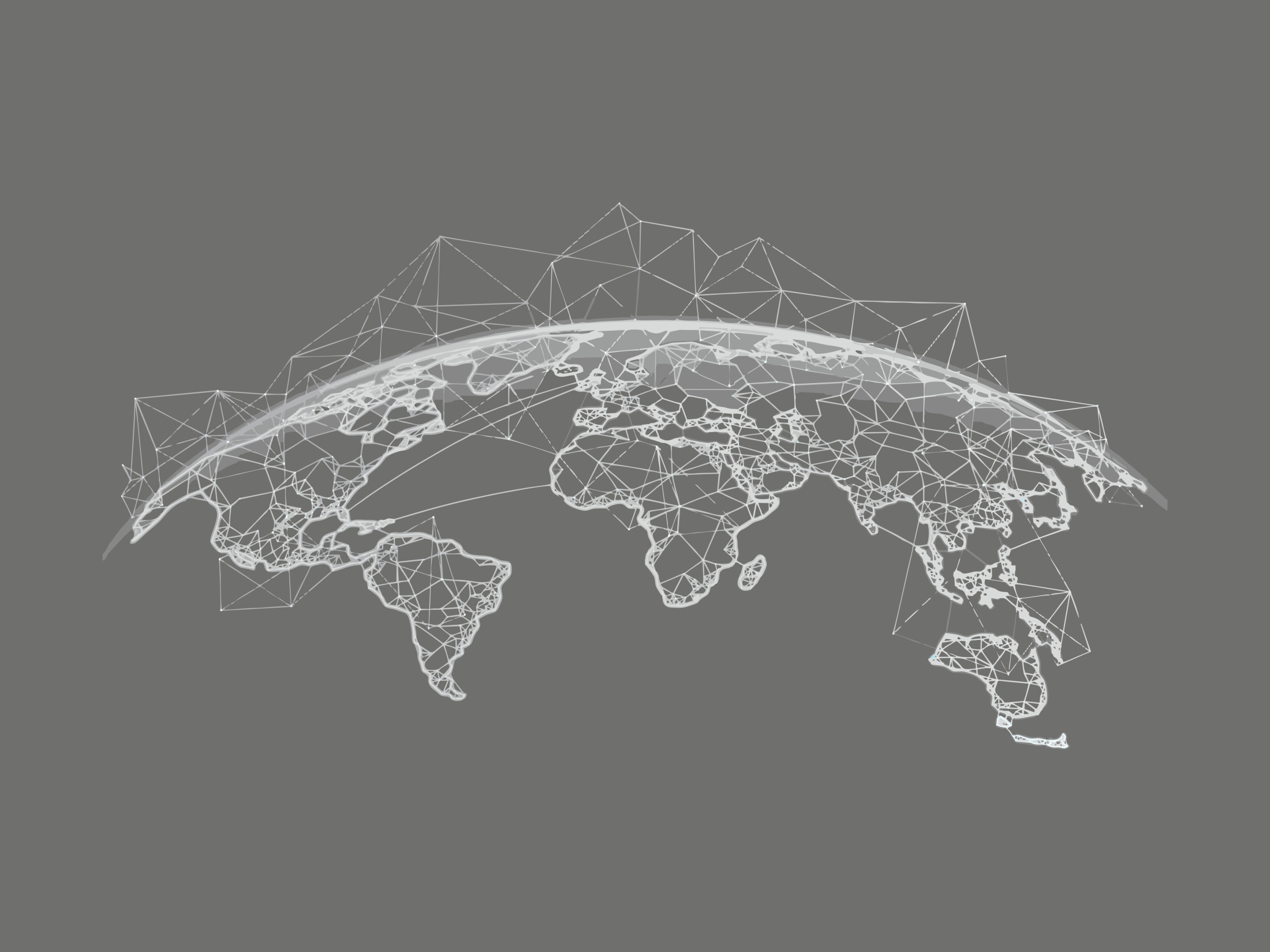 Coffee Break
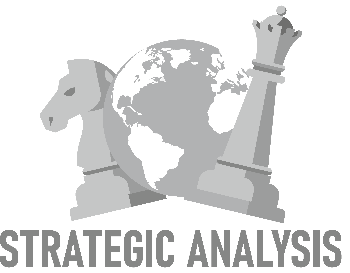 30 minutes coffee break
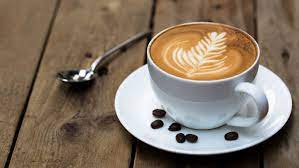 29
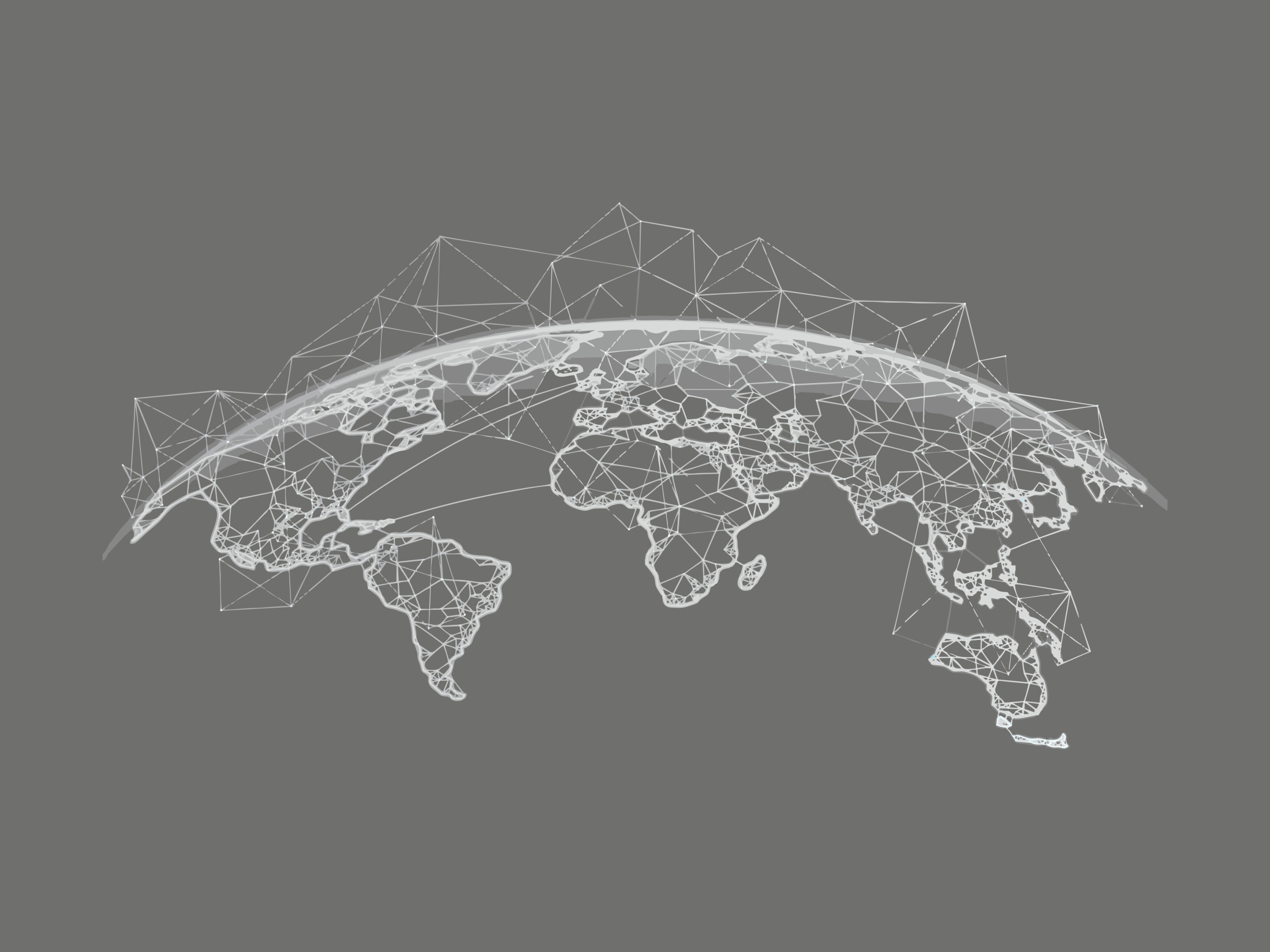 How to find business partners in the EU?
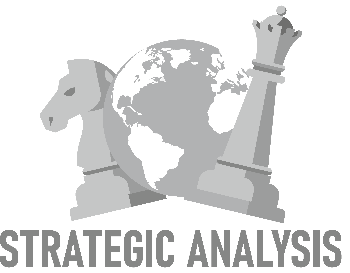 In order for Armenian businesses to begin trading most effectively with the EU, they require EU-based partners (such as buyers, distributors, processors, and trading agents) that can provide advice on how best to do business within the targeted EU country or countries. The input of such partner(s) is essential in areas ranging from analysing the targeted market (such as local consumption patterns), tailoring or adjusting Armenian products to the needs and expectations of the local market, and preparing necessary documentation.
The Internet offers the easiest means of finding potential business partners. Among the many sources and platforms offering to connect businesses, the most trustworthy is the Enterprise Europe Network (EEN), the world’s largest SME support network, launched by the European Commission in 2008. 
EEN is active in more than 60 countries around the world and brings together 3,000 experts from more than 600 member organizations—all renowned for their excellence in business support. 
More about the Enterprise Europe Network: <https://een.ec.europa.eu/about/about>
Enterprise Europe Network contact point in Armenia: https://www.eenarmenia.am/en/content/eeninarmenia/
30
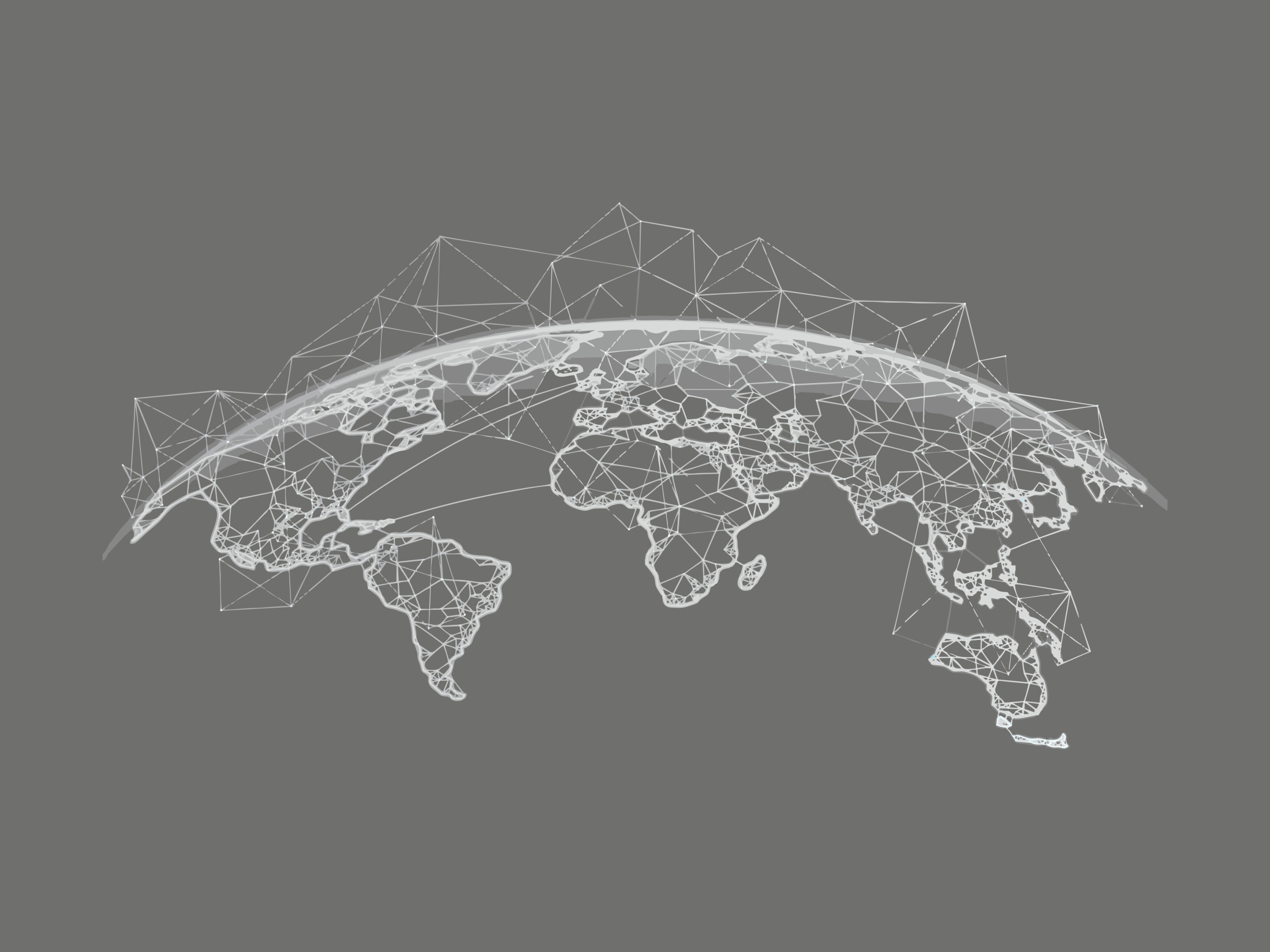 How to find business partners in the EU?
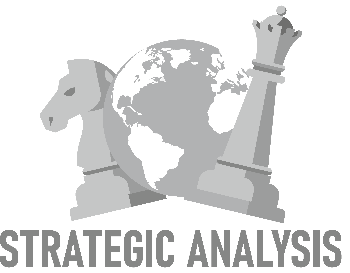 The Enterprise Europe Network provides the following 3 steps as guidance for businesses seeking international partners: 
Step 1: Entrepreneurs or company representatives should contact one of the network contact point in Armenia, where experts will look at companies’ needs and goals, assess if they are ready for international partnerships, advise on how best to prepare for internationalisation, and identify the best means of finding partners that match companies’ needs. They also complete EEN’s Partnering Opportunity form.
Step 2: Network experts send the forms to their counterparts in other EEN countries, while also making use of the Network’s online database to search for partners; they then arrange participation for Armenian companies in international matchmaking events and trade missions.
Step 3: after companies find suitable partners, EEN brings them together, advising and supporting them throughout the partnership negotiation process. 
During Step 2, profiles of Armenian companies, based on the data provided in the Partnership Opportunity form, are posted on the EEN website—which all potential EU partners and buyers can access. One such profile is provided below:
31
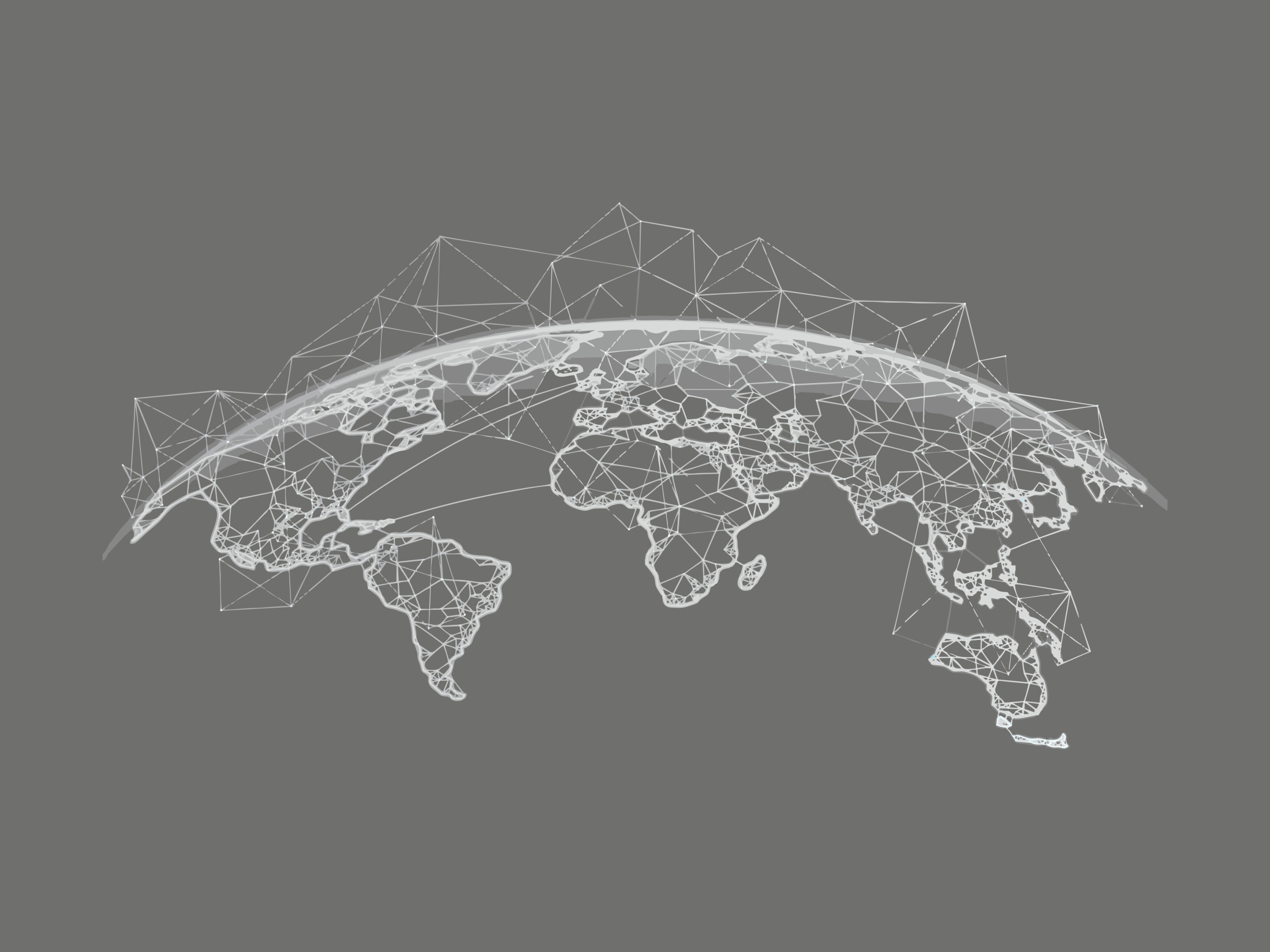 How to find business partners in the EU?
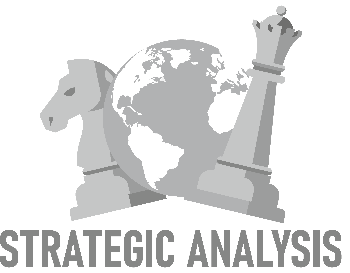 During Step 2, profiles of Armenian companies, based on the data provided in the Partnership Opportunity form, are posted on the EEN website—which all potential EU partners and buyers can access. One such profile looks like this:
32
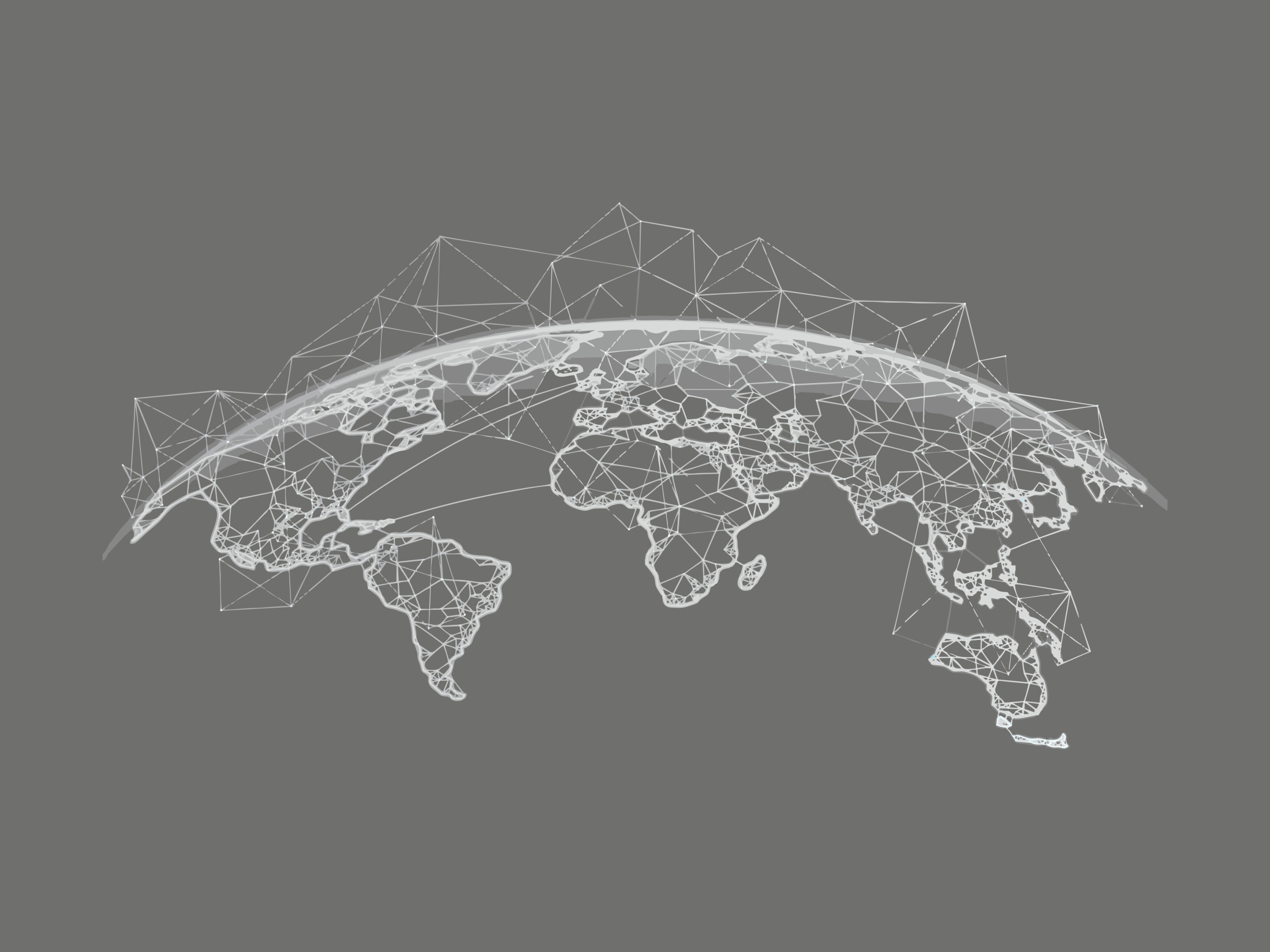 How to find business partners in the EU?
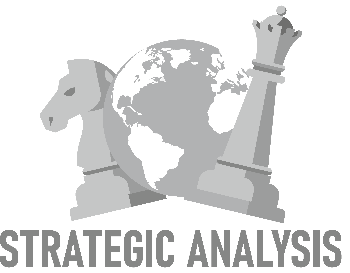 In addition to the EEN, Armenian businesses can use EUROPAGES, which since 1982 has specialized in helping small businesses to find—and be found by—potential partners in the European market. 
Currently it is the largest business-to-business (B2B) directory in Europe, consisting of a network of partners in more than 20 European countries. Over 3 million companies are registered on EUROPAGES, through which one can get contact details of potential partner companies—whether in the EU or other countries—and get in touch with them directly. 
The directory’s search engine, which can be used in 26 different languages, allows one to search for and identify potential partners, filtering results according to product type or by targeted country/region. 
Official website of EUROPAGES: <https://www.europages.com/>
33
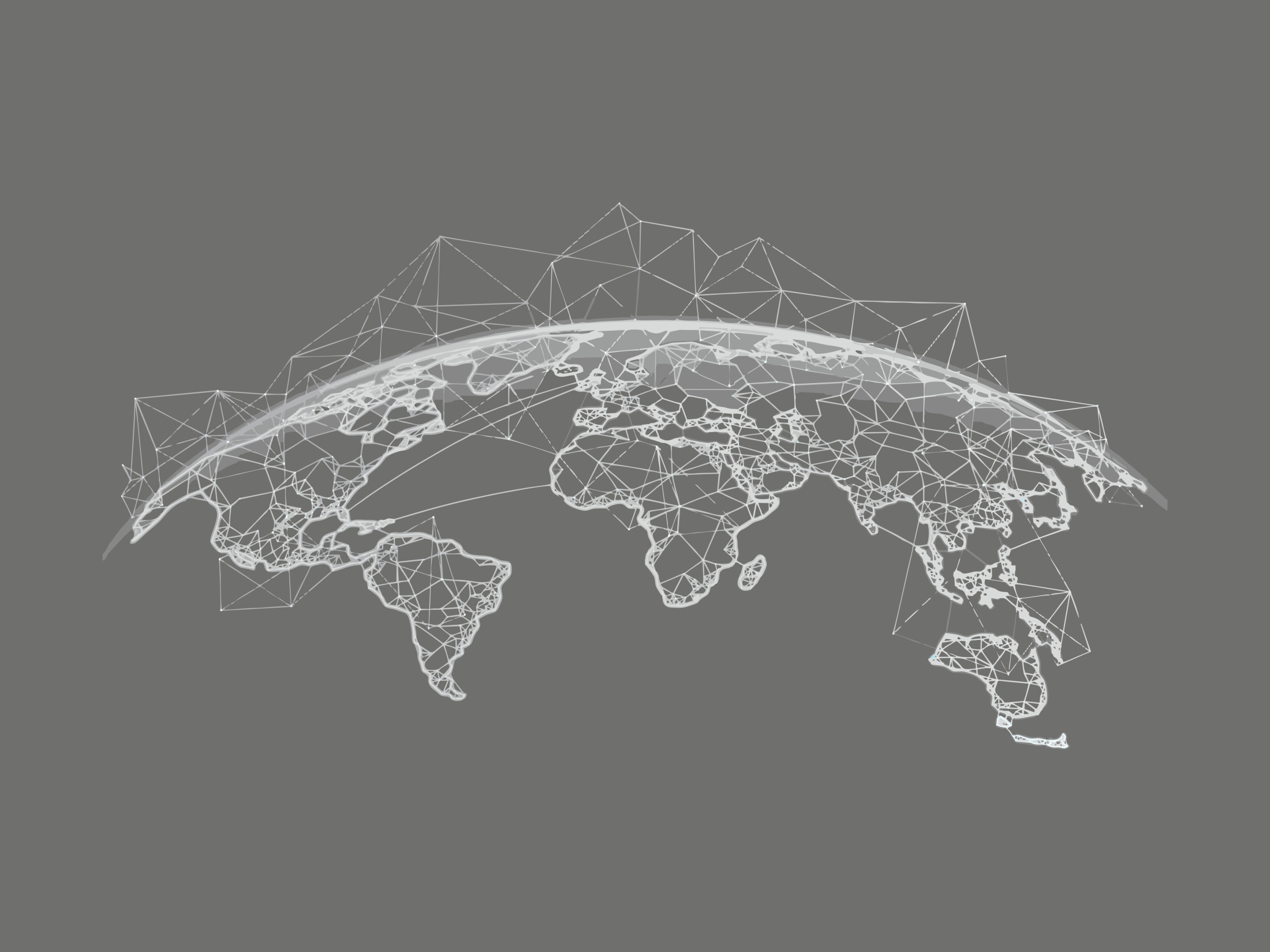 How to find business partners in the EU?
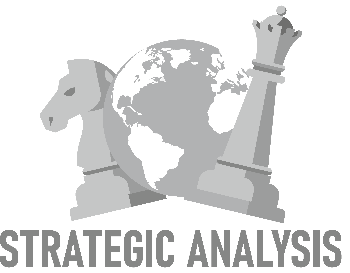 Furthermore, business ties with the European partners can be developed through taking part in trade fairs and international exhibitions. Relative ease and considerable advantages of this opportunity physically to introduce one’s products and establish immediate personal connections with potential foreign partners. 
For example EEN maintains database of fair and exhibitions where potential business partners can participate.
Other useful links:
Slovakia: 
The Slovak Investment and Trade Development Agency (SARIO)   https://www.sario.sk/en 
Czechia: The Czech Trade Promotion Agency (Czech Trade): https://www.czechtradeoffices.com/ 
Poland: https://www.trade.gov.pl/en/ 
Hungary: Hungarian Export Promotion Agency (HEPA) https://hepa.hu/en
34
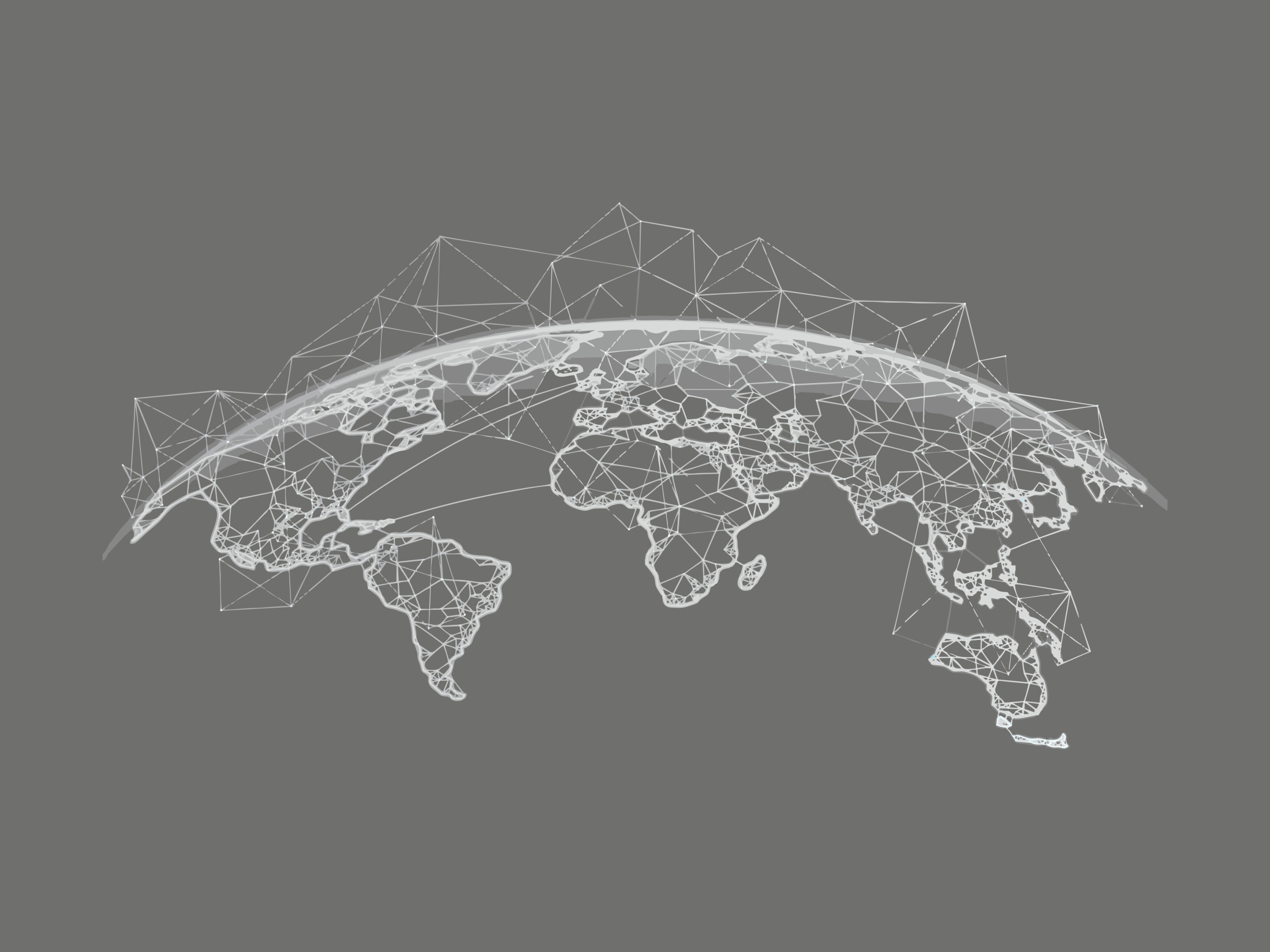 Necessary practical steps for exporting to the EU
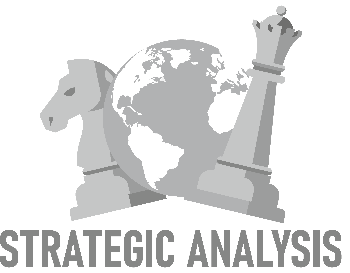 Armenian SMEs should be aware that the process of exporting to the European Union is not an easy one; often, lots of time is required before concrete results are apparent. Below are the eight steps that an Armenian company must complete to begin exporting goods and services successfully to the EU market:  
Evaluate whether the company’s products comply with the overall requirements and quality standards set out in Armenian national legislation as well as the terms of the CEPA. It is especially important to conduct a preliminary assessment of whether the company’s type of product is included in the list of product categories that can freely enter the EU market.  
Carry out market research and assess the potential competitiveness of the company’s products in the targeted EU countries.
Identify a potential partner (buyer, dealer, distributor, processor, etc.) that is active on the EU single market, and adjust production to that partner’s needs. 
Send product samples to the potential partner in order to ensure that the product meets all partner quality requirements; make further adjustments as needed.
Agree on price, quantity, and date of delivery.
Clarify legal requirements and prepare all necessary documentation for export.
Find a reliable and efficient delivery method that will ensure that the partner receives the export shipment(s) in due time, and at the best price.
Sign a contract with the partner and begin business operations.
GOOD LUCK with Your Business!
35
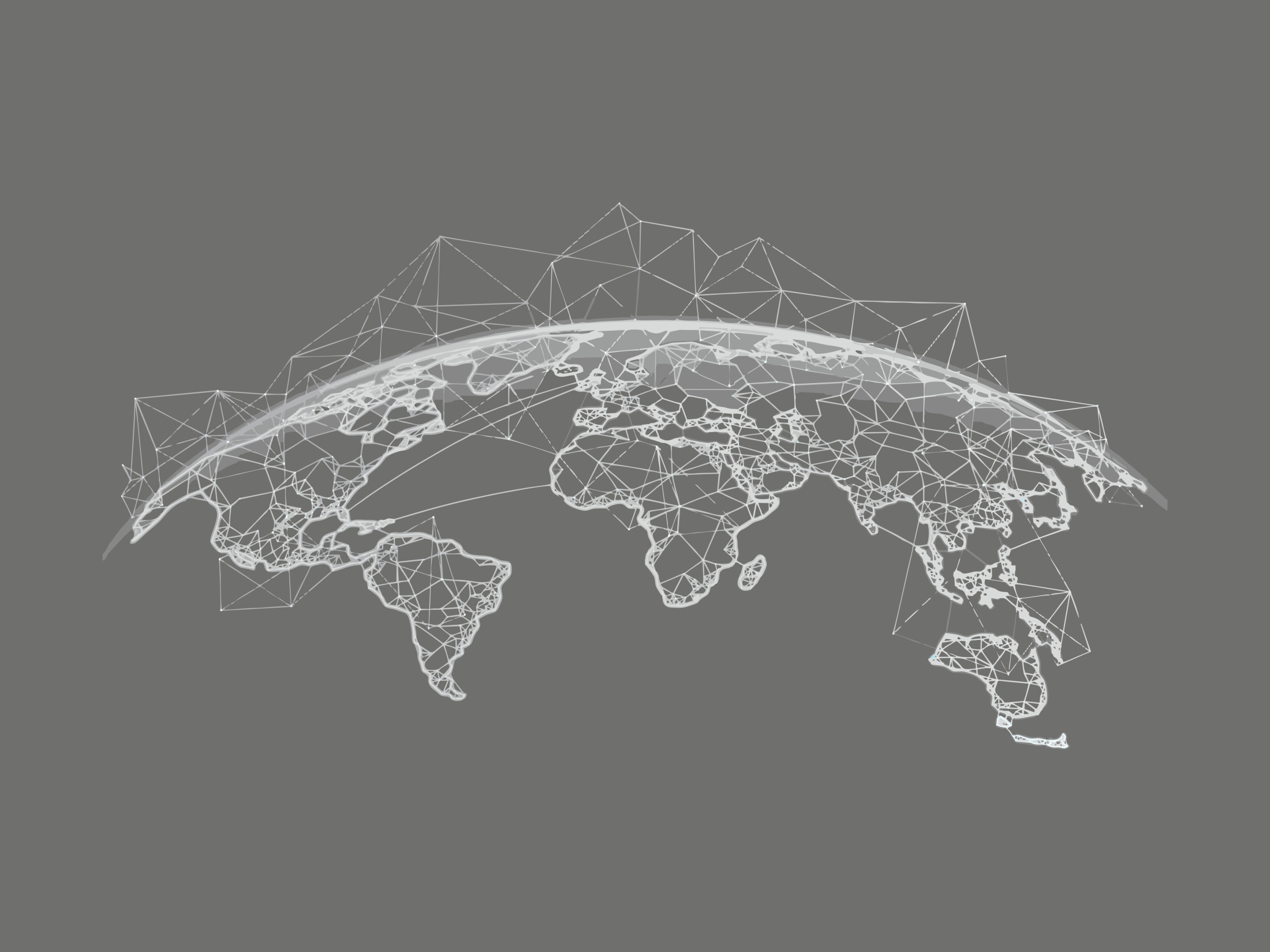 Group-work
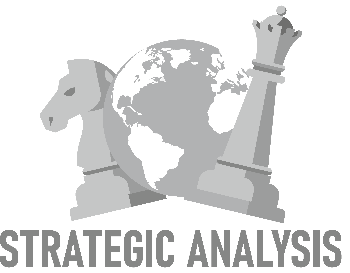 Create your own Enterprise Europe Network entry:

Title: 
Summary:
Description:
Advantages and Innovations:
Stage of Development:
36
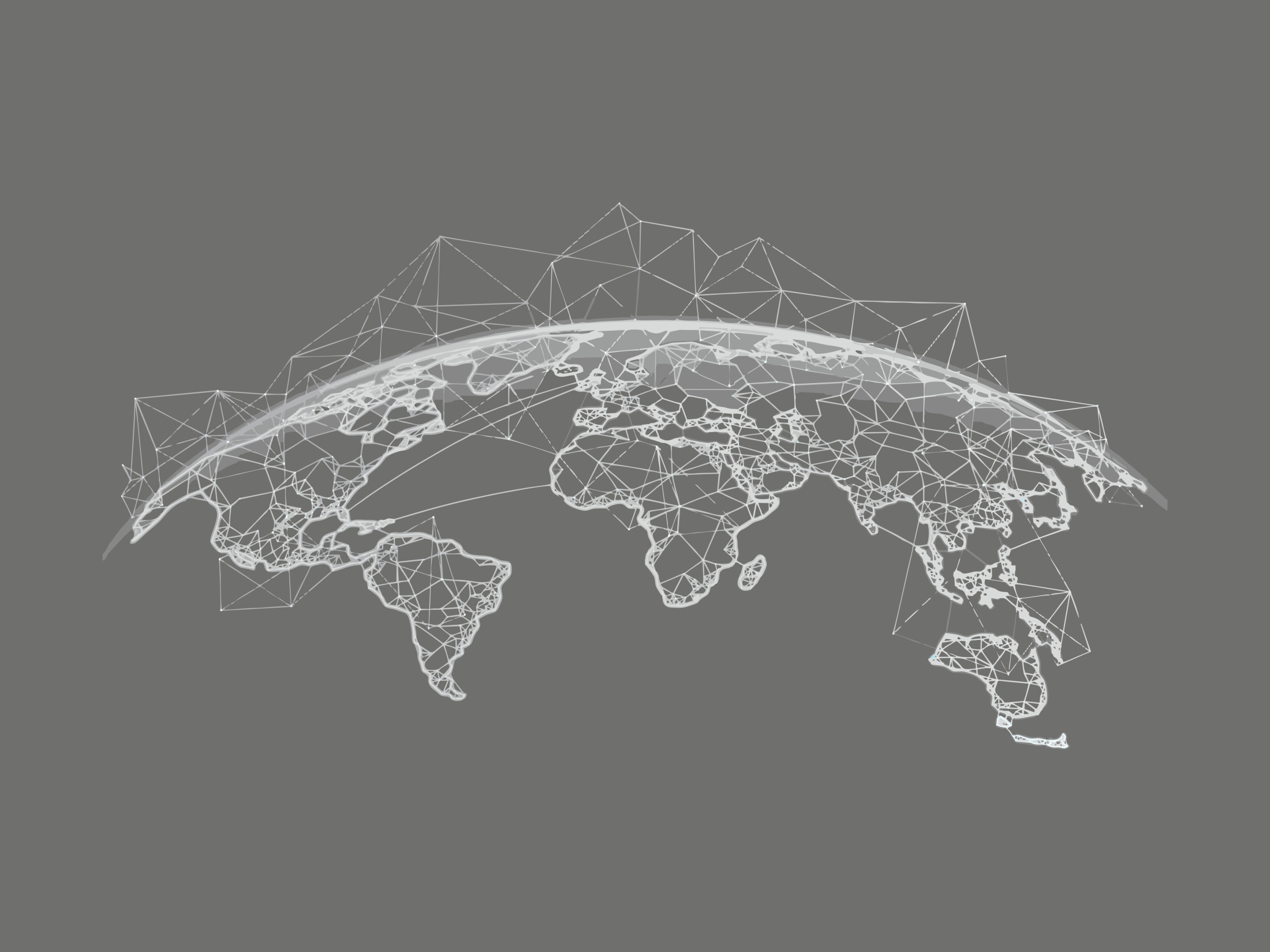 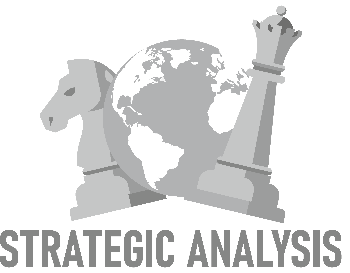 Q/As:
Do you have any questions?
37
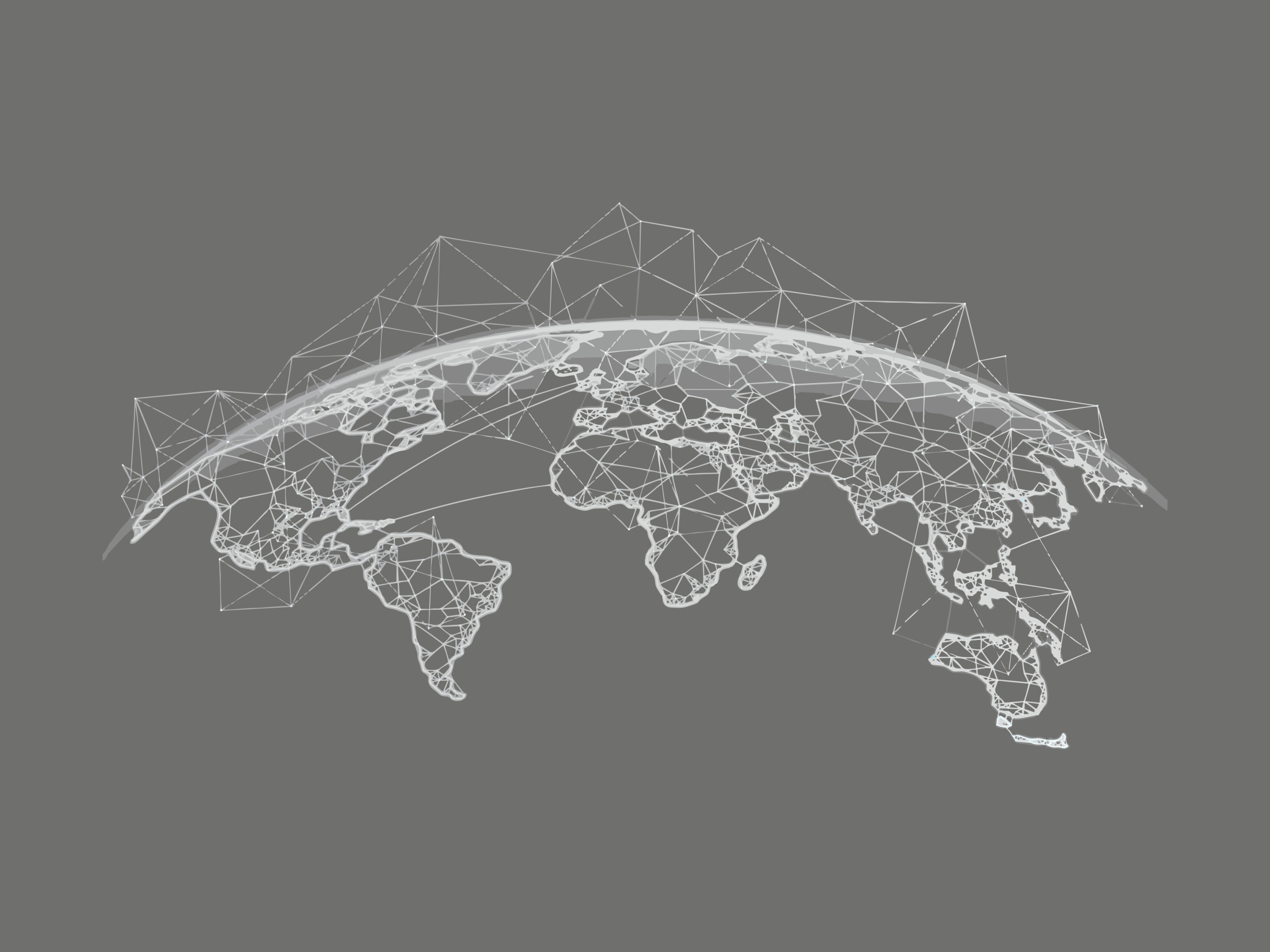 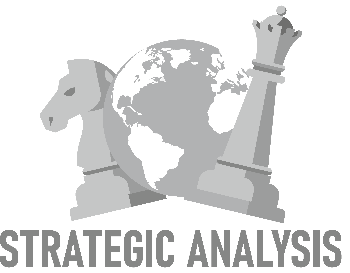 Contacts:
Ján CINGEL, Founder & CEO, Strategic Analysis Slovakia


E-mail: jan.cingel@strategicanalysis.sk
Web: www.strategicanalysis.sk  
Facebook: Strategic Analysis SK
Twitter: @StratAnalysisSK
38
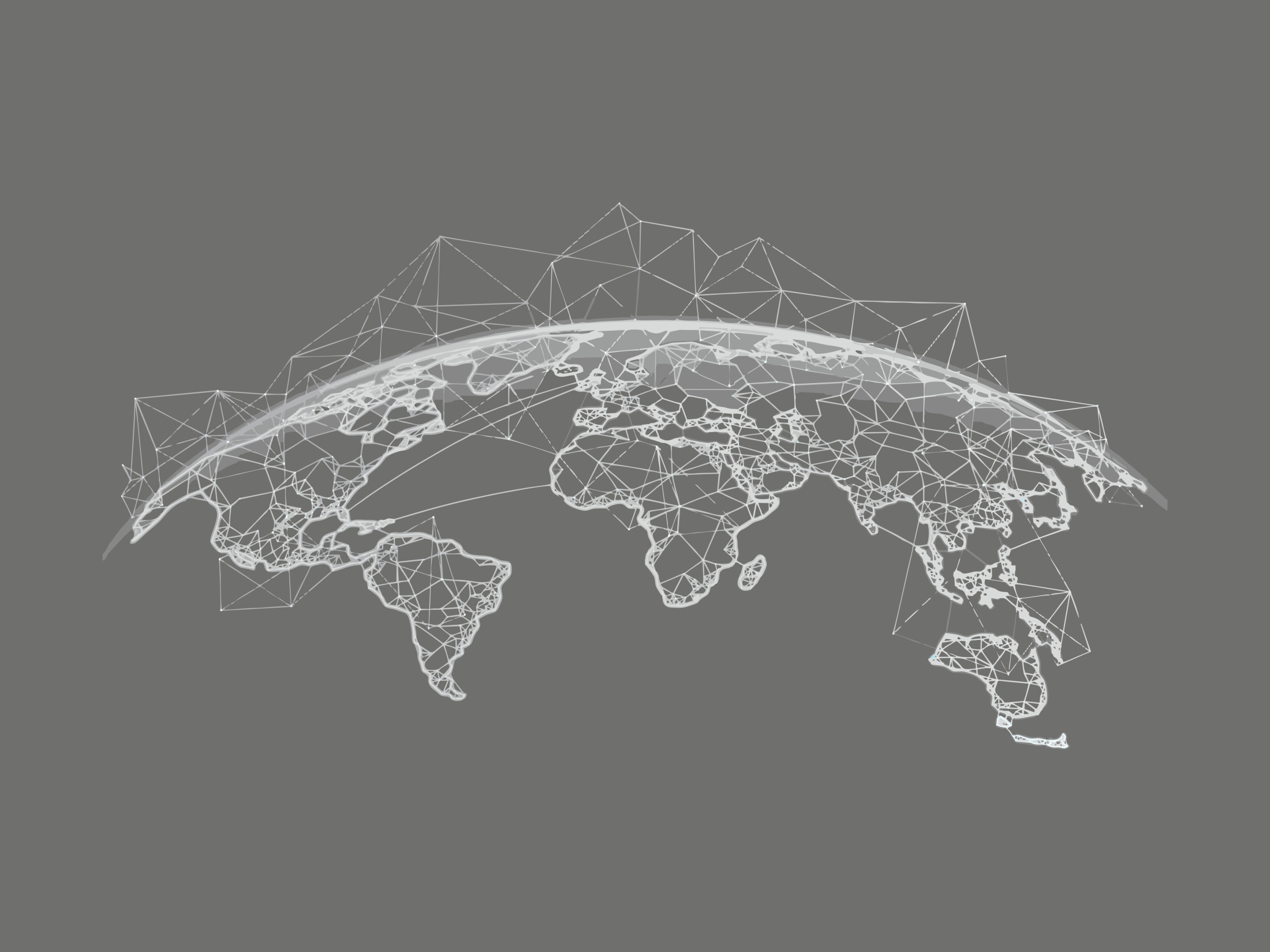 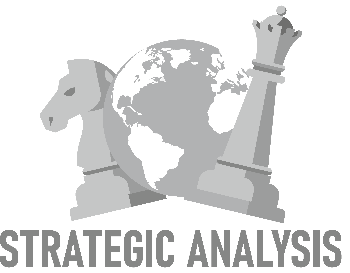 Thank you for your attention!

Շնորհակալություն ուշադրության համար!
© Strategic Analysis Think-Tank, 2023
39